NEW LOCAL OFFICERS TRAINING
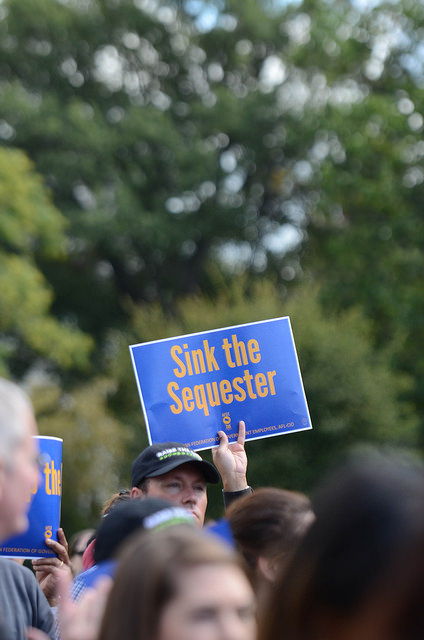 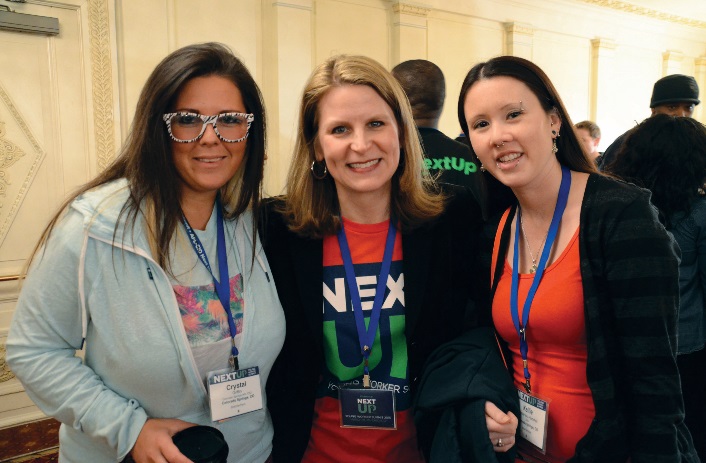 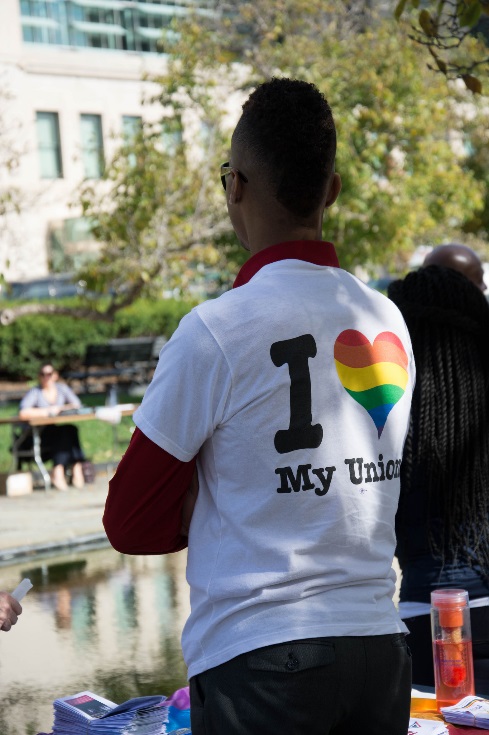 [Speaker Notes: What to Do: 
Welcome participants to the New Officers Training:
 
Some Suggested Language: Hello my name is___ I work in ____.  Welcome to AFGE’s New Officers Training. This training has been designed to enlighten you on your roles and responsibilities as Leaders in this union. While there is no cookbook or exact formula to how you conduct yourselves as Leader, there are practices, and procedures that are common in this union as union officials to follow; as well as some laws, statutes, and constitutional guidelines. We will discuss requirements as to what your role is and how you operate in it.  In addition, we will be offering you tools to help you build a healthier local overall. Building a healthier, stronger and more effective Local is the goal. As a leader you are in service to your Local and AFGE’s members.]
COURSE OBJECTIVES
Review and discuss the legal frameworks that guides the work you do as leaders of the union. 

Understand your roles and responsibilities as an AFGE Local Union leader.

Practice useful tools and skills for developing an effective Local through your leadership
[Speaker Notes: Some Suggested Language: Here are our objectives for this course. The purpose of this course is to give you pertinent foundational information that you need to know as you start or continue your journey as a leader within AFGE. As we will discuss in this course, there are a lot of resources out there, particularly on the wonderful world-wide web, for you to access. What is important is that you keep yourself educated and in tune in your role as a Union Officer and taking this course is definitely a great way to do so. This is your opportunity to ask questions, share your concerns and learn from your peers.]
Participant Materials
New Local Officers Participant Workbook 
 Local Officers Resource Guide
National Constitution
[Speaker Notes: Note to Trainer: All the materials that will be needed in this course is listed on this slide. Before moving on, make sure everyone has what is listed on this slide. Many participants ask about a copy of the PowerPoint at the end of the course, there is a PDF Participant Copy available to distribute once the course is completed. 
 
You can add to this slide if your class has additional materials, you can add to this list as well so that participants can be aware of all the necessary materials.]
What Norms can we agree to follow in this Learning Community?
[Speaker Notes: What to Do:
Using butcher paper and markers to write down responses: 
Tell participants that in order to make this course successful and make the best learning community we could possibly make, lets establish a set of norms that we can abide by throughout the duration of this course. As we interact with each other, and as we work together, what would be most helpful for you to learn? What ground rules should we establish?]
INTRODUCTIONS
WHAT IS YOUR NAME? 

WHAT LOCAL/AGENCY ARE YOU FROM? 

What LEADERSHIP POSITION do you serve in at your local?

If you had a theme song what would it be?
[Speaker Notes: What to Do: Have the participants take the time to introduce themselves one by one. If there are name cards available, make sure everyone has written their names on the card and place it in from of them.]
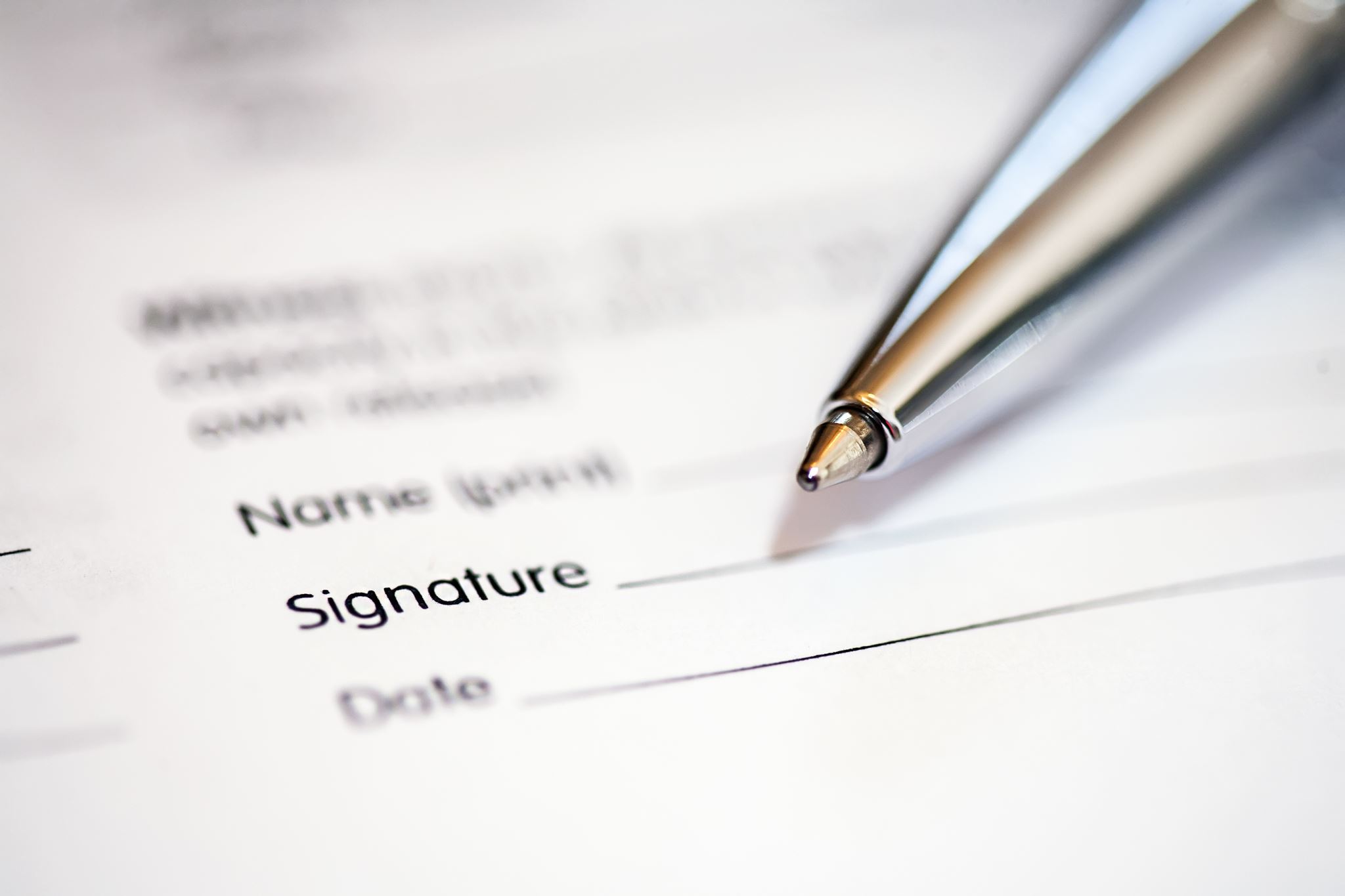 Reflection Point #1:What is Leadership to Me?
What to Do:
Go to your New Local Officers Participant Workbook

Complete the Reflection Point #1 individually on page 2

Be prepared to discuss with a partner/with the class
[Speaker Notes: Note to Trainer: Read the directions on this slide. 
This is a great exercise to get participants thinking about their definition of leadership and why they became a leader within AFGE. Allow everyone to work on this exercise alone based on their own knowledge and experience. After they have had that time, review the answers with a partner and with the class.]
Defining Leadership
[Speaker Notes: Have participants take a moment to reflect on what leadership means to you.
Have you known any great leaders that you would want to emulate?  
Why?  

What qualities, traits or characteristics  makes a good leader. 

Word Cloud
Ask the class to Review the written response
Ask the leaders in the class if they possess the same qualities they require of others.
Be the change you want to see in the world
This class requires us to look inward and gives us tools to strengthen our leadership qualities]
“the process of influencing the activities of the members of an organized group toward the determination and accomplishment of shared goals”

 Paul F. Clark, author Building More Effective Unions
[Speaker Notes: Building More Effective Unions, Paul F. Clark]
“leadership is the ability to inspire confidence and support among the people who are needed to achieve organizational goals”."

Andrew Dubrin, author of  Research, Findings, Practice and Skills p3
What are the Different Roles Leaders play?
Manager
Organizer
Leader
Educating and organizing
 
mobilizing and empowering the members
  
building coalitions and alliances with the broader labor movement.
Direction and vision 

aligns people
 
motivates and inspires
Planning
  
Problem Solving 
 
Staffing
[Speaker Notes: Katie Quan is a Senior Fellow at UC Berkeley Center for Labor Research and Education and she notes that union leaders must also focus on educating, mobilizing and empowering members and linking local unions with the broader labor movement and other social movements  
She notes that while businesses do associate with each other for joint activity unions view participation in labor council's Labor federations and labor community Coalition and educating the membership about the big part of their mission category management and Leadership skills set.]
LEADERSHIP STYLES
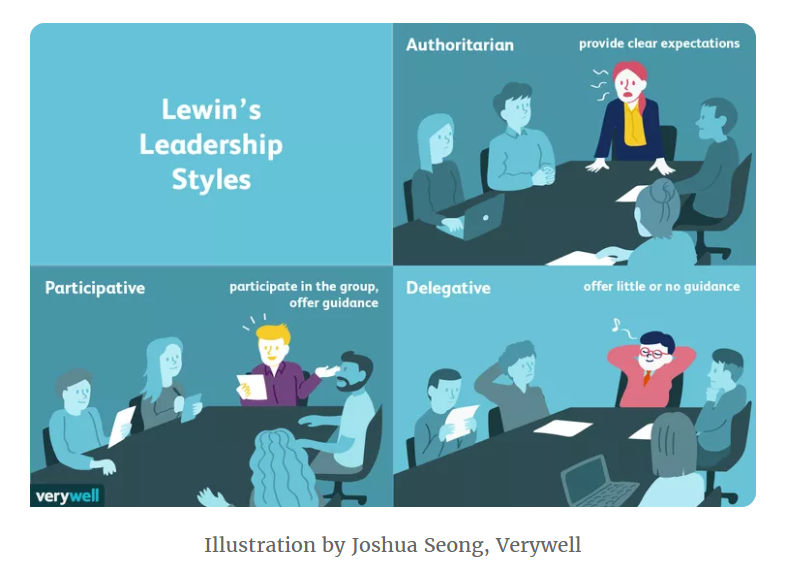 [Speaker Notes: https://www.verywellmind.com/leadership-styles-2795312

What to Do: Start to draw out what makes E-boards effective. 
Leadership styles are classifications of how a person behaves while directing, motivating, guiding, and managing groups of people. There are many leadership styles. Some of the most widely discussed include: authoritarian (autocratic), participative (democratic), delegative (laissez-faire), transformational, transactional, and situational.
Great leaders can inspire political movements and social change. They can also motivate others to perform, create, and innovate. As you start to consider some of the people who you think of as great leaders, you can immediately see that there are often vast differences in how each person leads.
Fortunately, researchers have developed different theories and frameworks that allow us to better identify and understand these different leadership styles.]
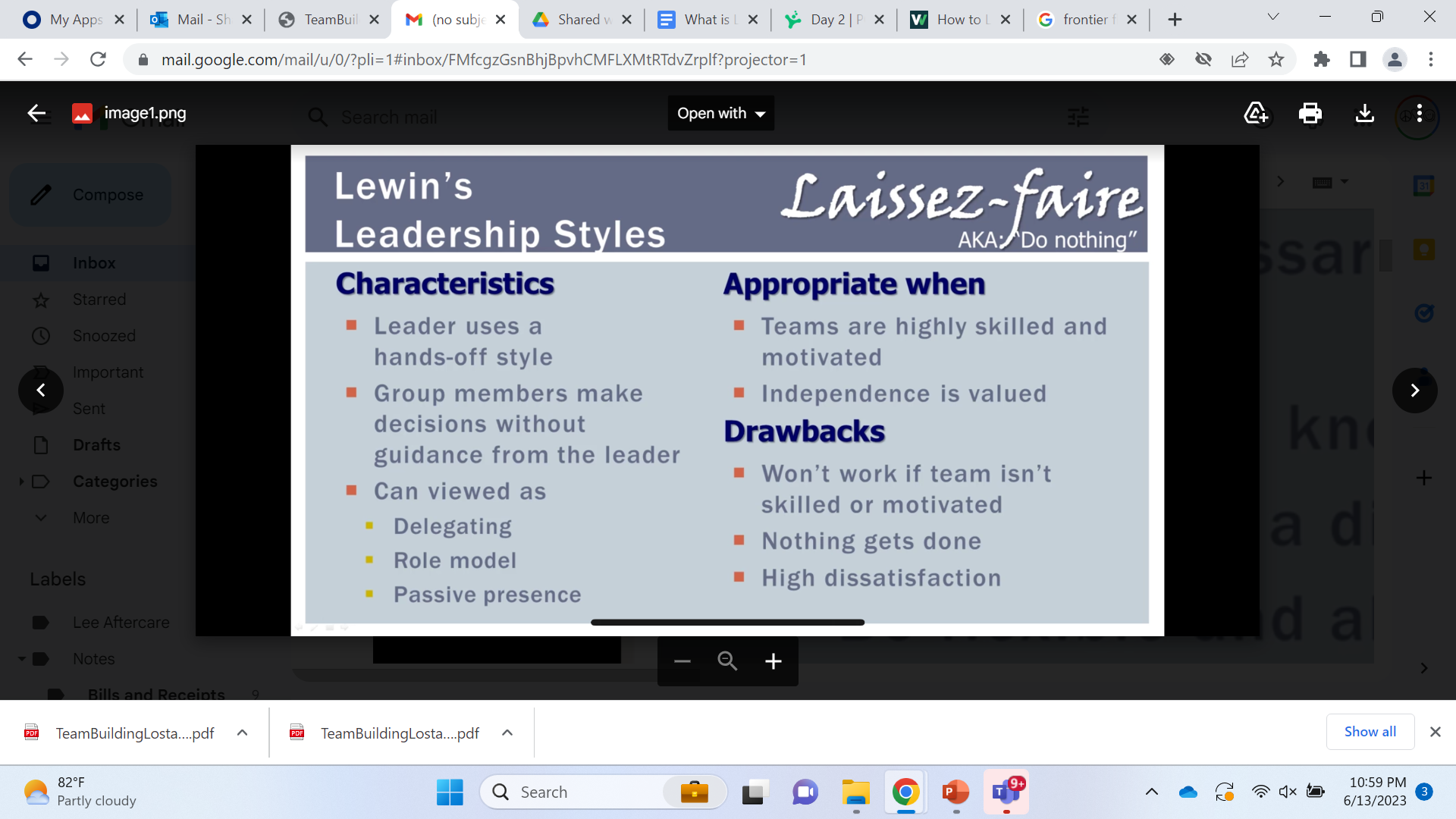 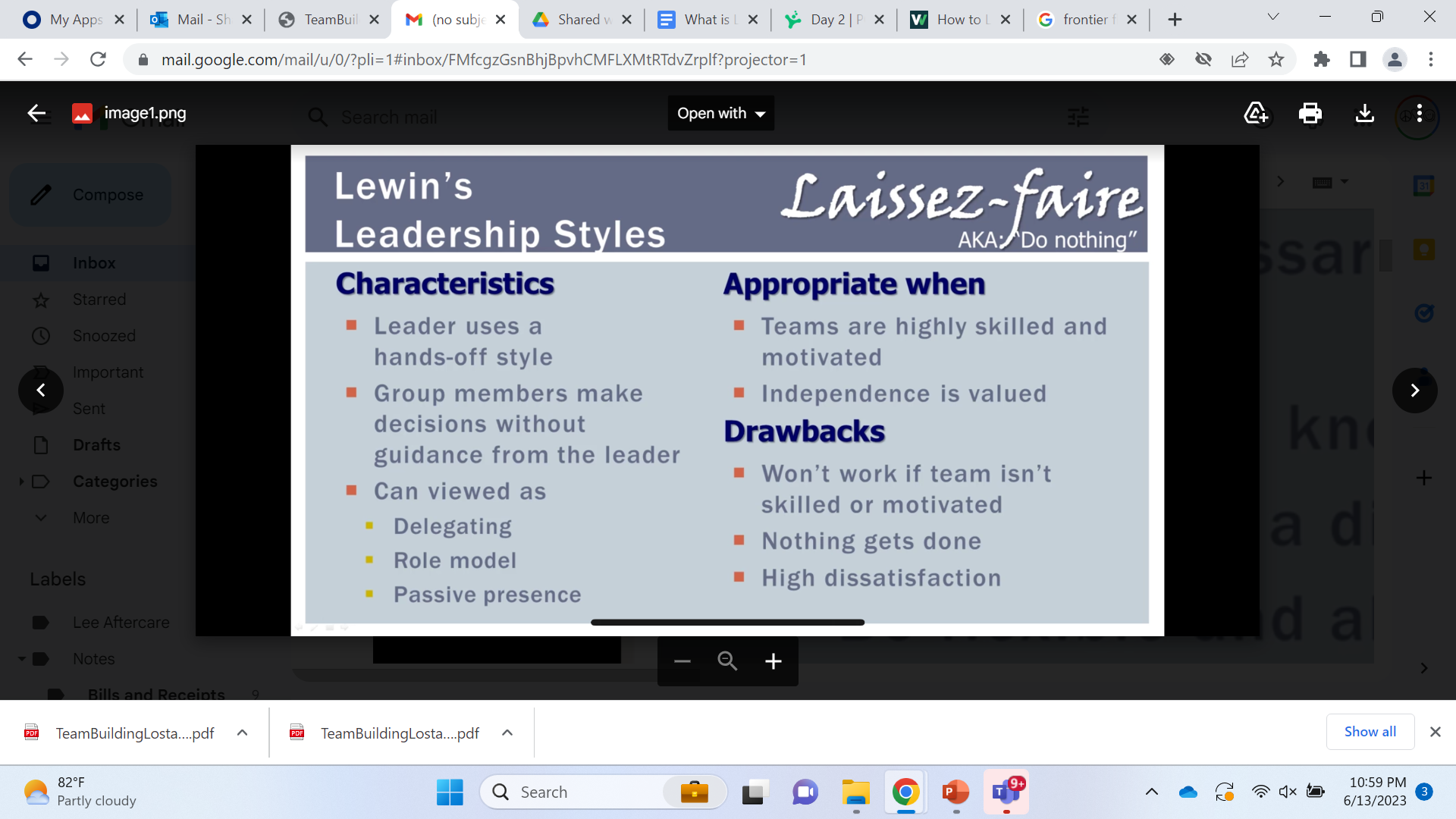 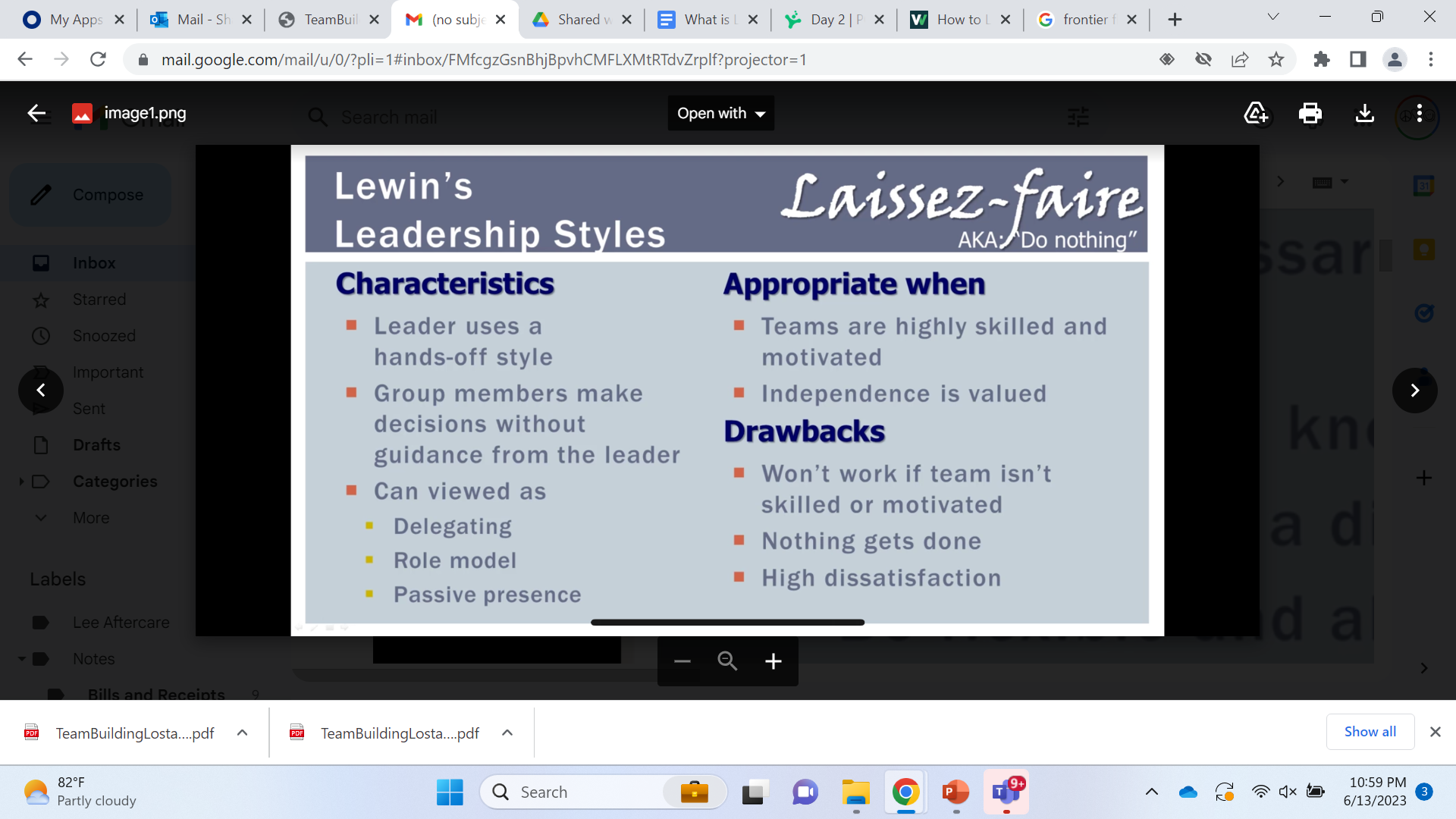 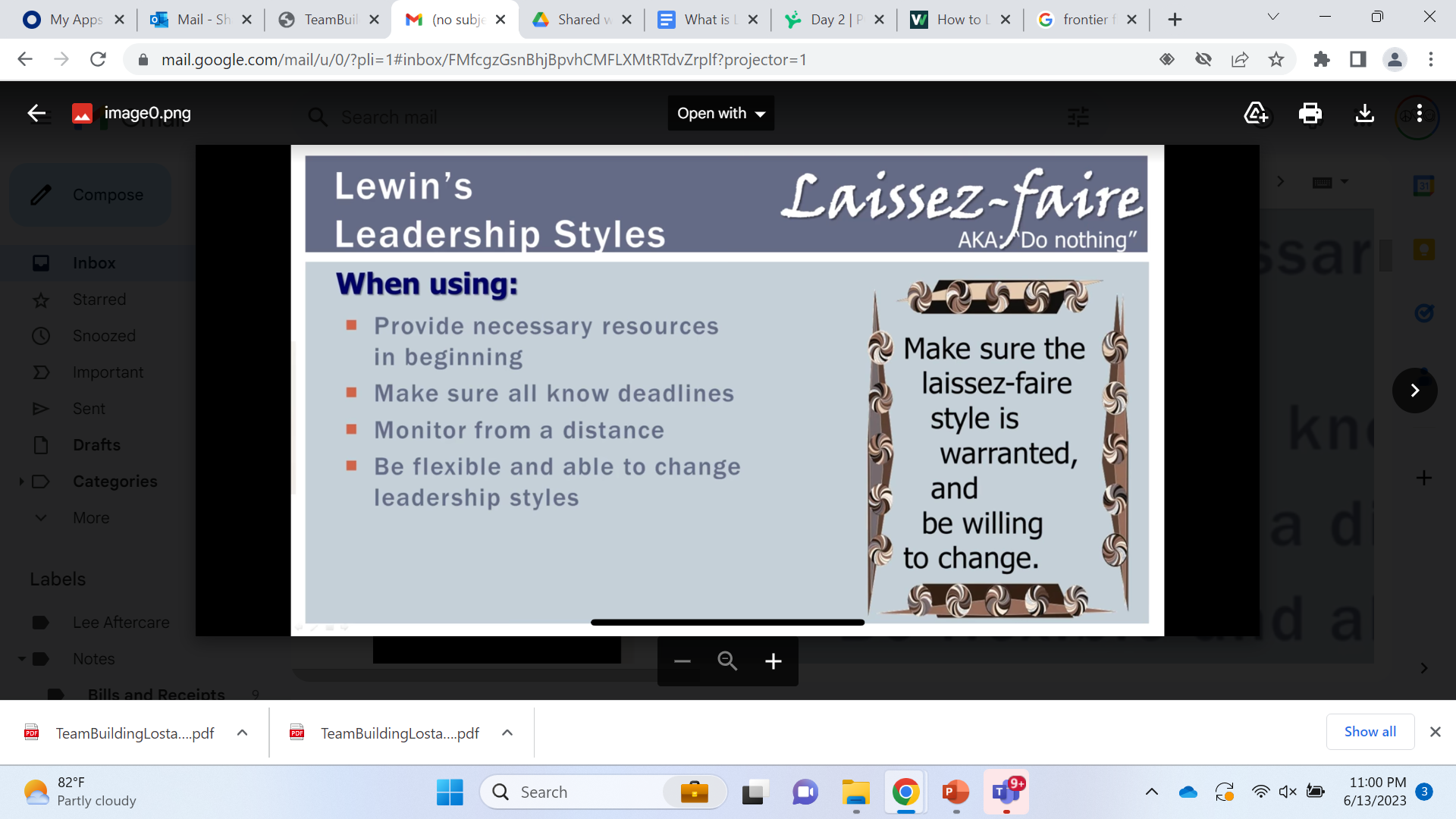 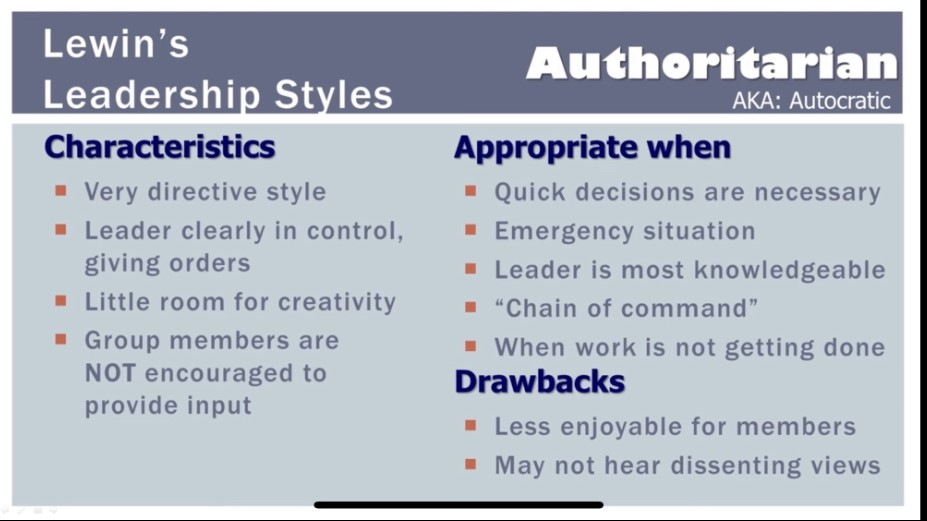 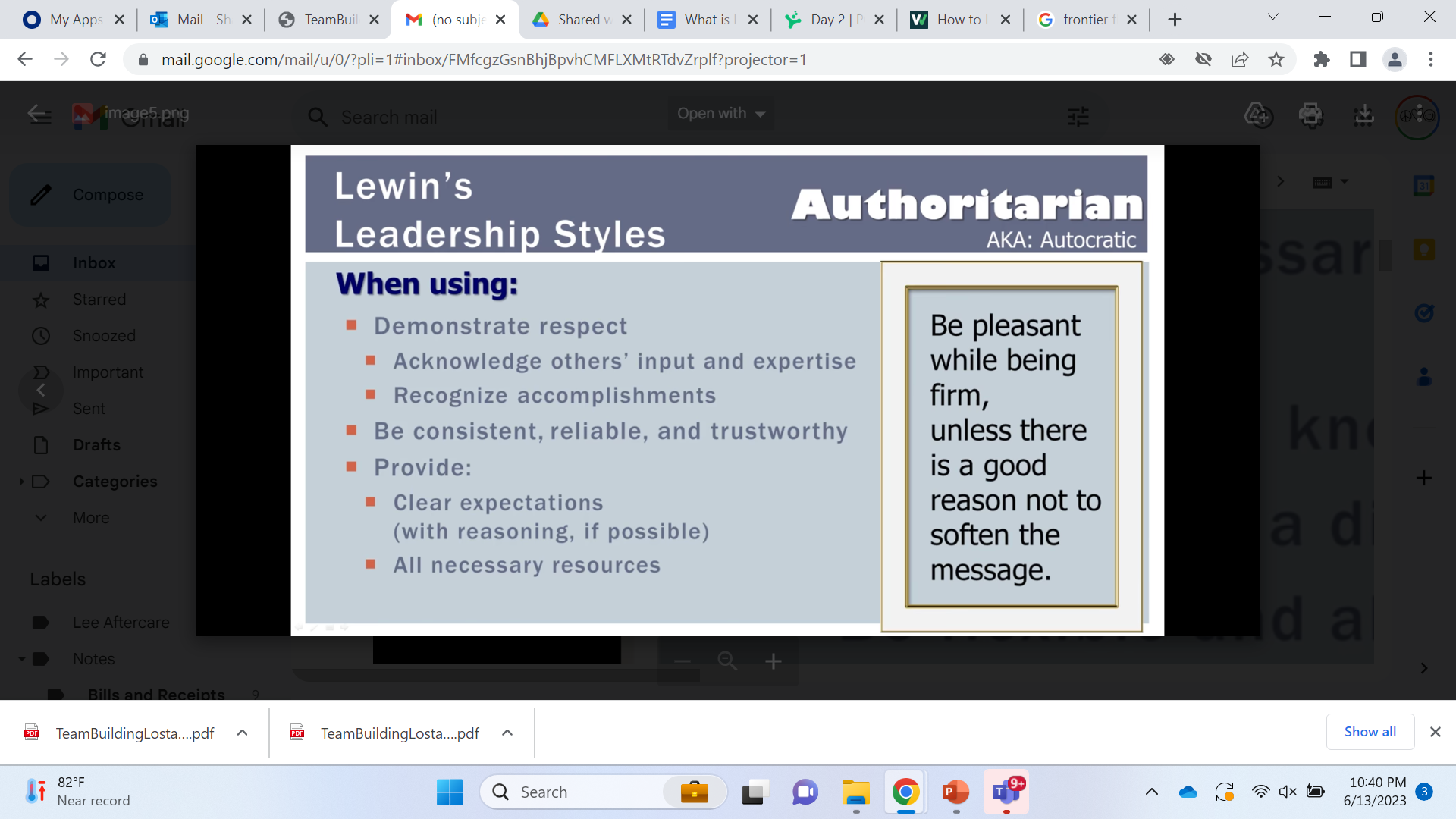 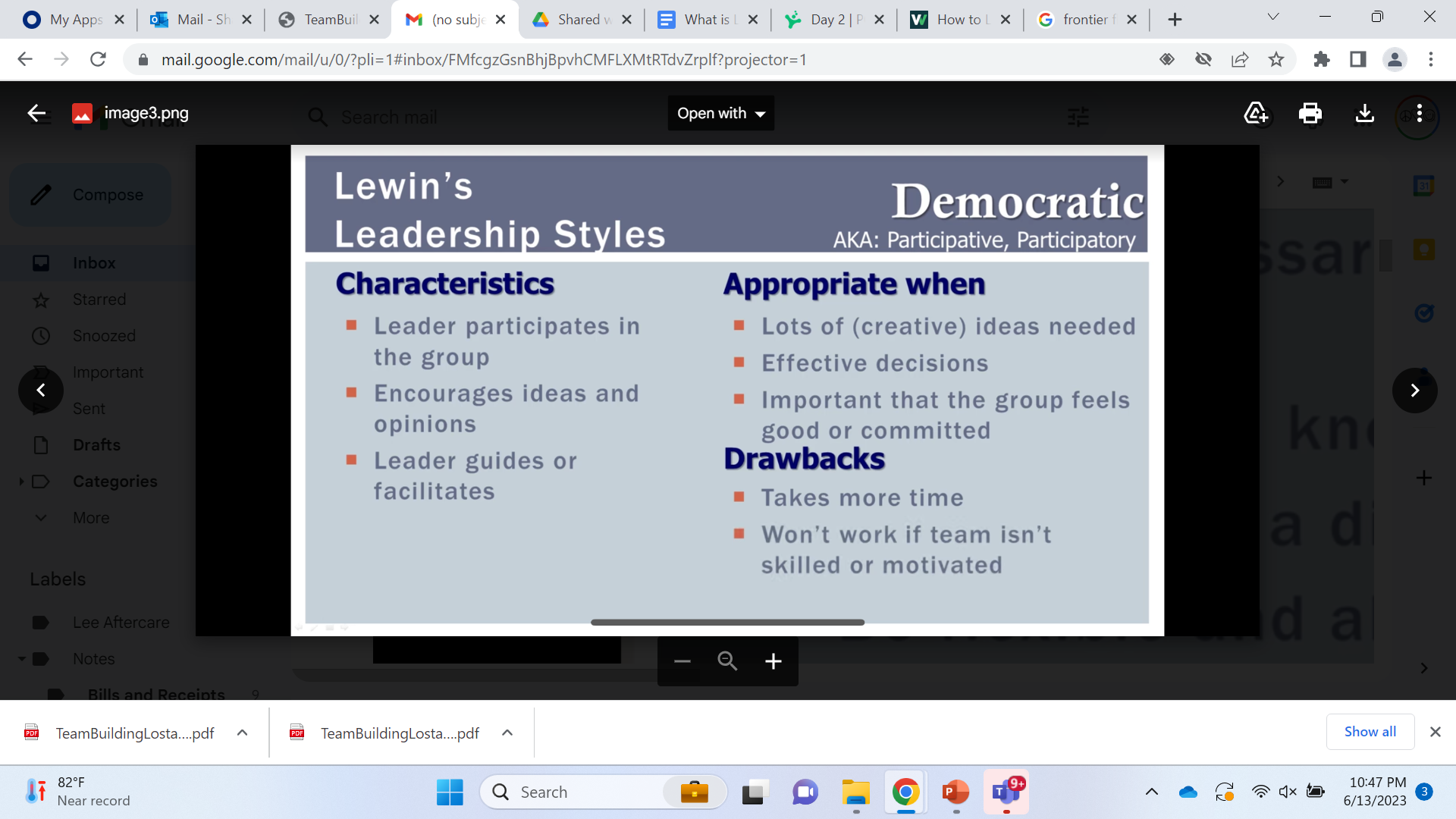 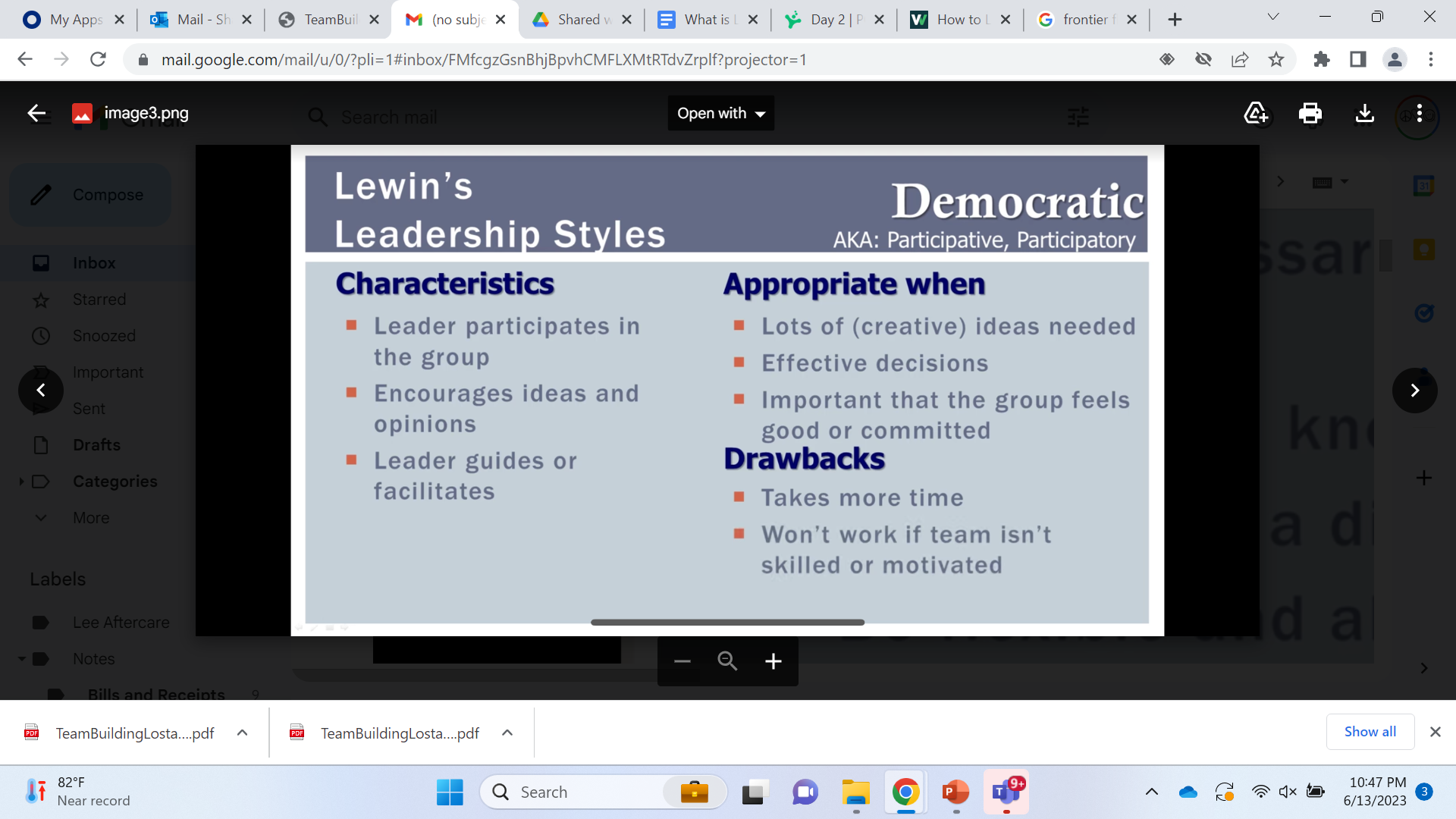 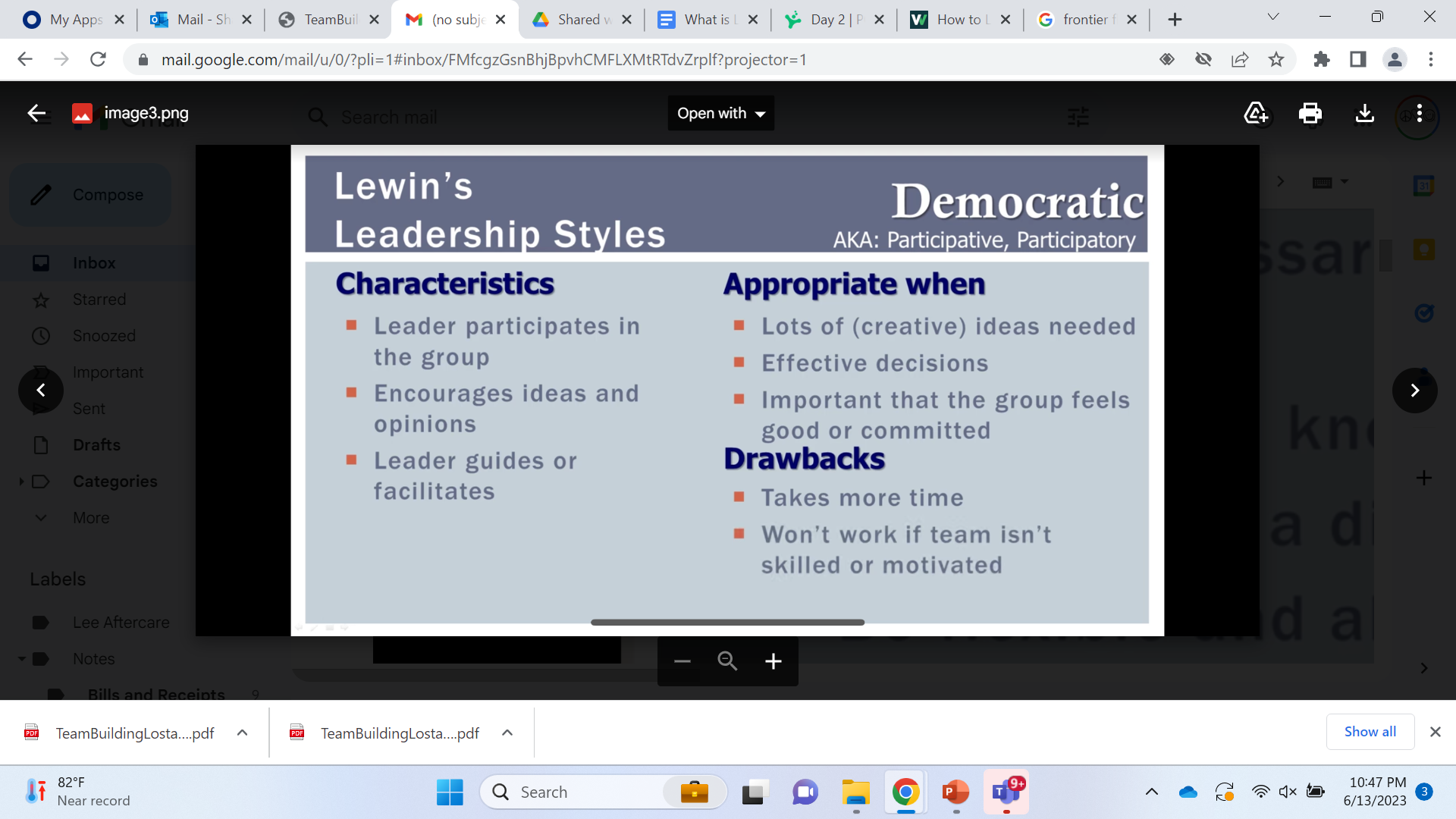 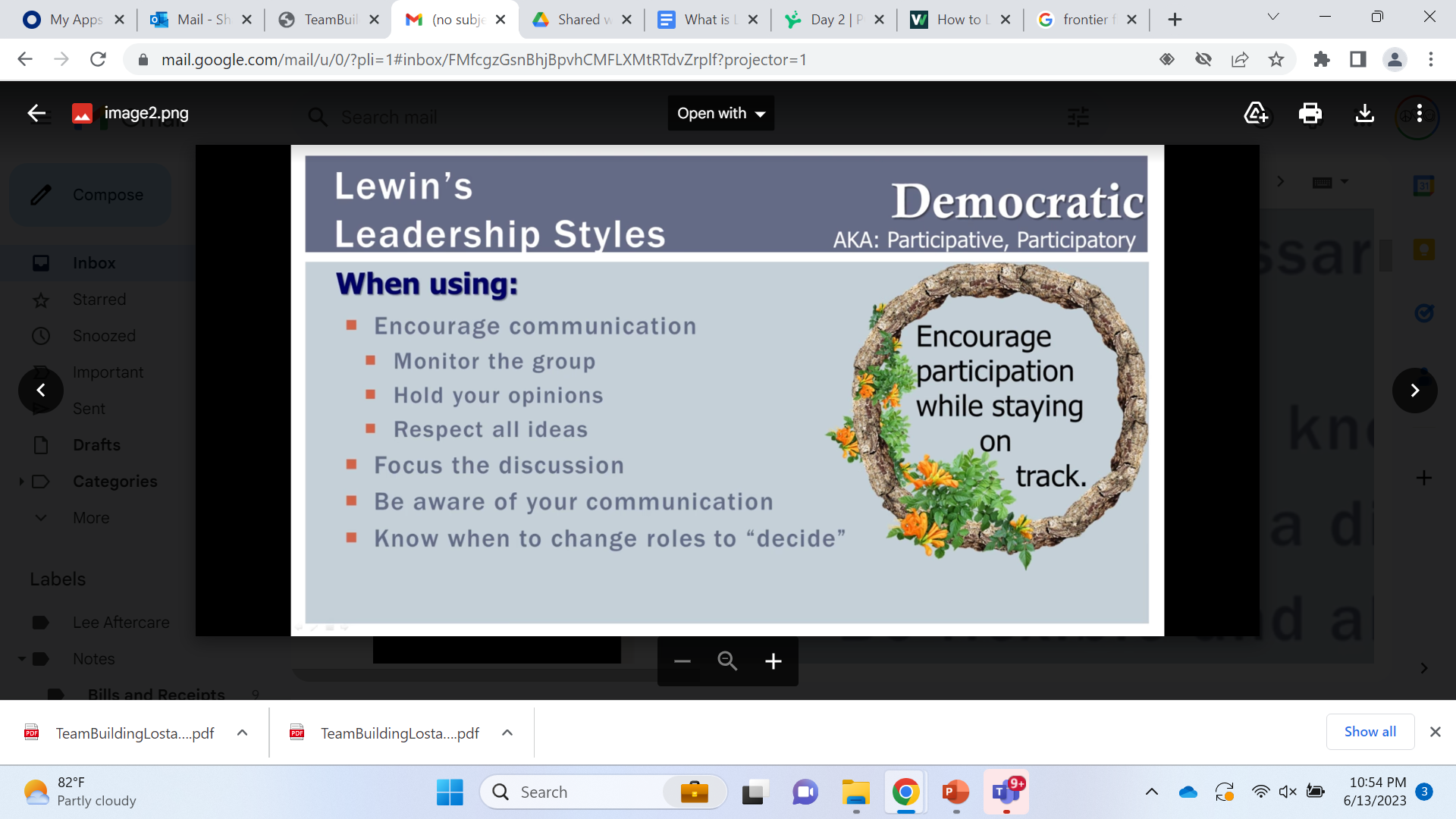 AFGE Local LeadersBuild Strong & Effective Locals
[Speaker Notes: Some Suggested Language:
A top priority and responsibility of an AFGE leader is to build strong and effective locals. AFGE the union, is only as strong as its Locals. Every local leader should be focused on Effective locals have ownership of the Union, have the capability, infrastructure and engagement to support and mobilize the membership.  

They are not dependent upon the employer, they are not dependent upon representatives- they empowered, and they are big enough to win.]
….Building Strong Locals
Three Key Functions of AFGE

Involving and Educating the Membership

Identifying and Encouraging New Leaders
[Speaker Notes: Suggested Language:
Thank you for all of your responses. All of those are good ways to think about how we as union leaders build stronger Locals. 
Three Key Functions of AFGE:
In thinking through how you as a leader build a stronger Local, keep in mind that AFGE has three key functions that the union focuses on and these are Organizing, representation, and legislative and political action. These key functions are essentially the guiding light to the work that we do, the programs we plan and implement and most importantly the decisions that we make.
Involving and Educating the Membership: 
A huge percentage of our leadership efforts should be focused on increasing activism of our members. Member mobilization is very important in building a stronger Local. Grassroots membership support and involvement is the foundation to every Local. When we get our members involved and active, in order to retain them we must educate them on the union difference, important union skills like organizing or political action. We educate our members through 1:1 contacts, and 1:1 communication, Lunch and Learns, and of course more formal training settings that they have the opportunity to attend. 
Identifying and Encouraging New Leaders:
Building strong Locals mean building a secondary leadership base. As leaders, it’s important to develop potential leaders by encouraging them and giving them more challenging union assignments. This will develop their confidence and commitment.]
Key Areas of Local Leadership
Organizing and Workplace Representation
Legislative & Political Mobilization
Strengthening the Local
Education
Communications
[Speaker Notes: Some Suggested Language: The primary goal of a local leader is to build a strong, effective local. These are some key areas to consider when thinking about building a strong and effective local. 

Organizing and Workplace Representation: Setting specific goals regarding increasing membership each year with a plan for year-round organizing and making sure the we do what we have been doing well in the areas of representation. There is an organizing department that has guidance on how to up their game in the area of organizing. 

Leg/Political: Setting goals to increase PAC (making sure no discussions about political activity is conducted on the worksite of course—and we will talk about that a bit later). Engaging members in the leg process, engaging with congressional members in your state, conducting voter registration drives. The Leg department is a good resource to assisting locals in fully figuring this out. 

Strengthening the Local: includes things like training Stewards, and building out committees and programs, making sure you have a WFP Coordinator, Retiree Coordinator, and YOUNG coordinator. This also include how we work with the AFL CIO local entities to increase our own influence and presence in our Local communities. 

Education and Communications: Internal education is a consistent priority for this union, and we see the results of that through thing like the learning management system, and this very training. As far as communications locals should set goals related to promoting AFGE in print, tv or radio. The Communications department is a great resource to helping Locals figure that out.]
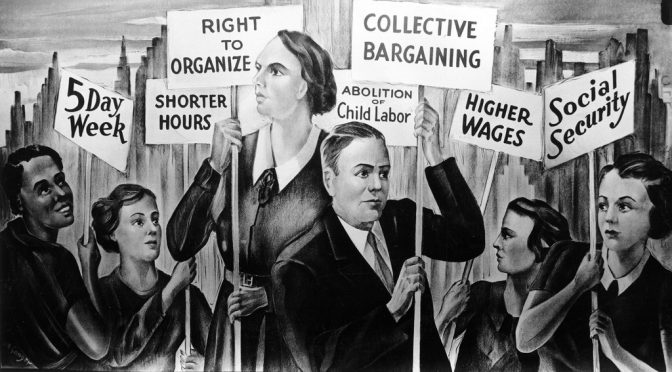 Labor Movement & AFGE History
[Speaker Notes: What to do: Transition into this next section by telling participants that there is a famous and well-known quote that says, “You cannot know where you are going until you know where you have been” and we will take some time reflecting on where we have come from in the movement and as a union. Tell the participants that the next two activities will be done in small groups and proceed to divide them into small groups. Each person will need their Resource Guide and Participants Workbook.]
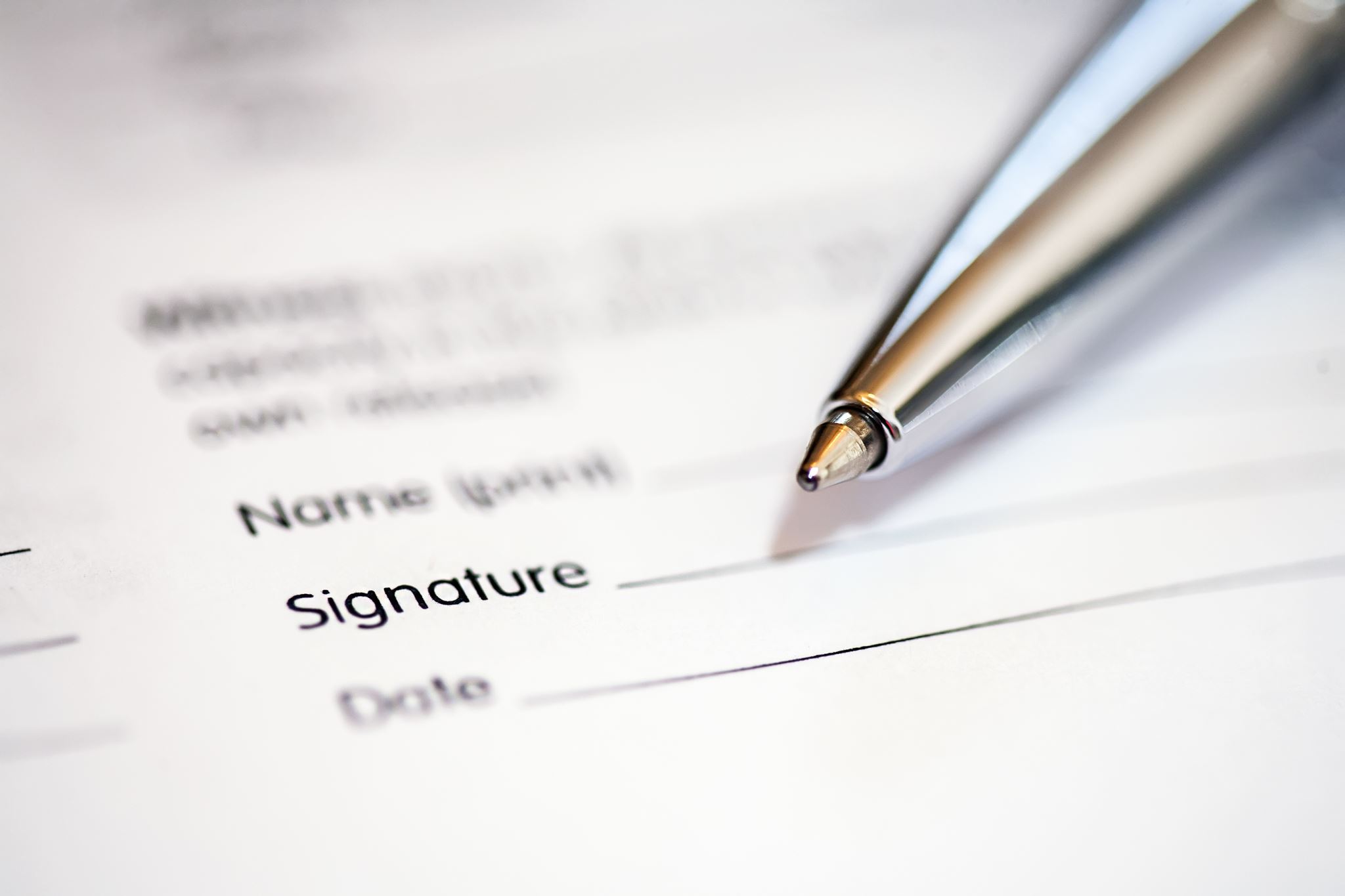 Group Activity:The Impact of Labor & AFGE History
What to Do:
Go to your New Local Officers Participant Workbook, use page 13 for notetaking. 

Use Chapter 18 in Resource Guide, prior knowledge, AFGE History Modules, internet etc. 

Be prepared to discuss your time period with the class
[Speaker Notes: What to Do: Have the participants break into small groups and turn to page 13 of their participant workbook. 
Ask participants  to think about key significant times in history where the labor movement change the course of history using the prompts on page 6. 
Give each group butcher paper and markers for them to highlight their responses for the large group discussion. 
Let them work together as a group for about 20 minutes
Allow each group to report out and debrief in the large group

Note to Trainer: The purpose of this activity is not to deliver a labor history lesson, but to have participants think about the impact that the labor movement has had on history and progress for workers around the world. There may be many similarities in what the small groups discuss but in the debrief structure the discussion around the importance of the labor movement and keeping the movement strong now and for future generations. Union leaders must be reminded that they are working towards something bigger than them and their local. Their service to union leadership is a critical part of movement building.]
“Without unions, workers will lose many of the protections against abusive employers. Wages for all will be depressed, even as corporate profits soar.

  The American Dream will be destroyed for millions.  And we will have a government of the corporations, by the already powerful, for the wealthy. ”
[Speaker Notes: What to Do: Have someone read the quote out loud and start a very brief discussion on what it means. Use this quote to close the Impact of Labor discussion and AFGE History. 

Some Suggested Talking Points: As a local leader know that the work you do is part of something bigger. You all are part of strengthening the labor movement which has always been a vehicle for driving the American dream forward for many people. We can see how throughout history the work of unions have positively impacted people and the work of unions still has the great potential to achieve great things for people.]
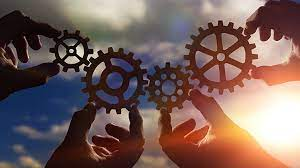 STRUCTURE AND GOVERNANCE
[Speaker Notes: What to do: Talk about why it is important for all AFGE leaders to know the structure and governance of this union. You can ask the participants why it is important to see their responses. Leaders should know the structure and governance of this union so that they can effectively navigate through this organization in a way that benefits the members. 

Some Suggested Language: Knowing how things work, how things are organized, the rules and policies and most importantly, who to reach out to when needed is key to being a good leader. In this next section we will go over the national constitution and the overall structure of this federation.]
AFGE National Constitution
[Speaker Notes: Suggested Language: 
As a leader in AFGE knowing what is in the AFGE Constitution is imperative because it sets forth the rules by which the union conducts its business. Our Constitution is THE framework for how this union operates. It is important to know that the AFGE Constitution is a living document. Any changes or amendments to the constitution are made by democratically elected delegates at the National Convention.   This convention occurs every 3 years and is the highest governing authority of the union. 
 
The convention has the power to adopt and promulgate laws and policies of AFGE, interpret and amend the constitution, as we have already stated, elect the national President, Secretary-Treasurer, and National Vice-President for Women’s and Fair Practices, establish per-capita dues to the National, and act as a final court of review for members who feel they have not been treated fairly at lower levels of the union. 
Because the Constitution is so important, we will spend some time familiarizing ourselves with it in more detail. You all should have a copy of the Constitution. 
Other possible relevant points to make: AFGE National Constitution
The AFGE National Constitution contains the rules and regulations adopted by the AFGE National Convention, which meets triennially.
The AFGE National Constitution is the supreme governing document of the Federation. If a provision of a Council or Local constitution conflicts with the AFGE National Constitution, the conflicting provision may not be enforced.
The AFGE National Constitution incorporates controlling laws, such as in Article XXIV, Section 8(c), regarding the bonding of all labor organizations required by law. The General Counsel’s Office reviews the Constitution and any proposed amendments prior to each National Convention to determine whether any provision or amendment might conflict.  In the event of any such conflict, the law must prevail.]
Membership
Structure and Governance
Duties of Officers
Discipline
Election of Officers
[Speaker Notes: AFGE NATIONAL CONSTITUTION (GROUP WORK)
 
Suggested Language: Even though this book is not terribly big, we certainly do not have the time to go through all its content. If you have not done so already, as an AFGE Leader you should make it your business to read through this cover to cover as much as possible. Today as a group, we will review some of the key areas of the Constitution which include things like (read from the slide). In your PW, turn to page _______. There you should see the section AFGE National Constitution. At your tables, in your groups, you will complete pages ________ using the AFGE Constitution, your own knowledge and the internet if needed.]
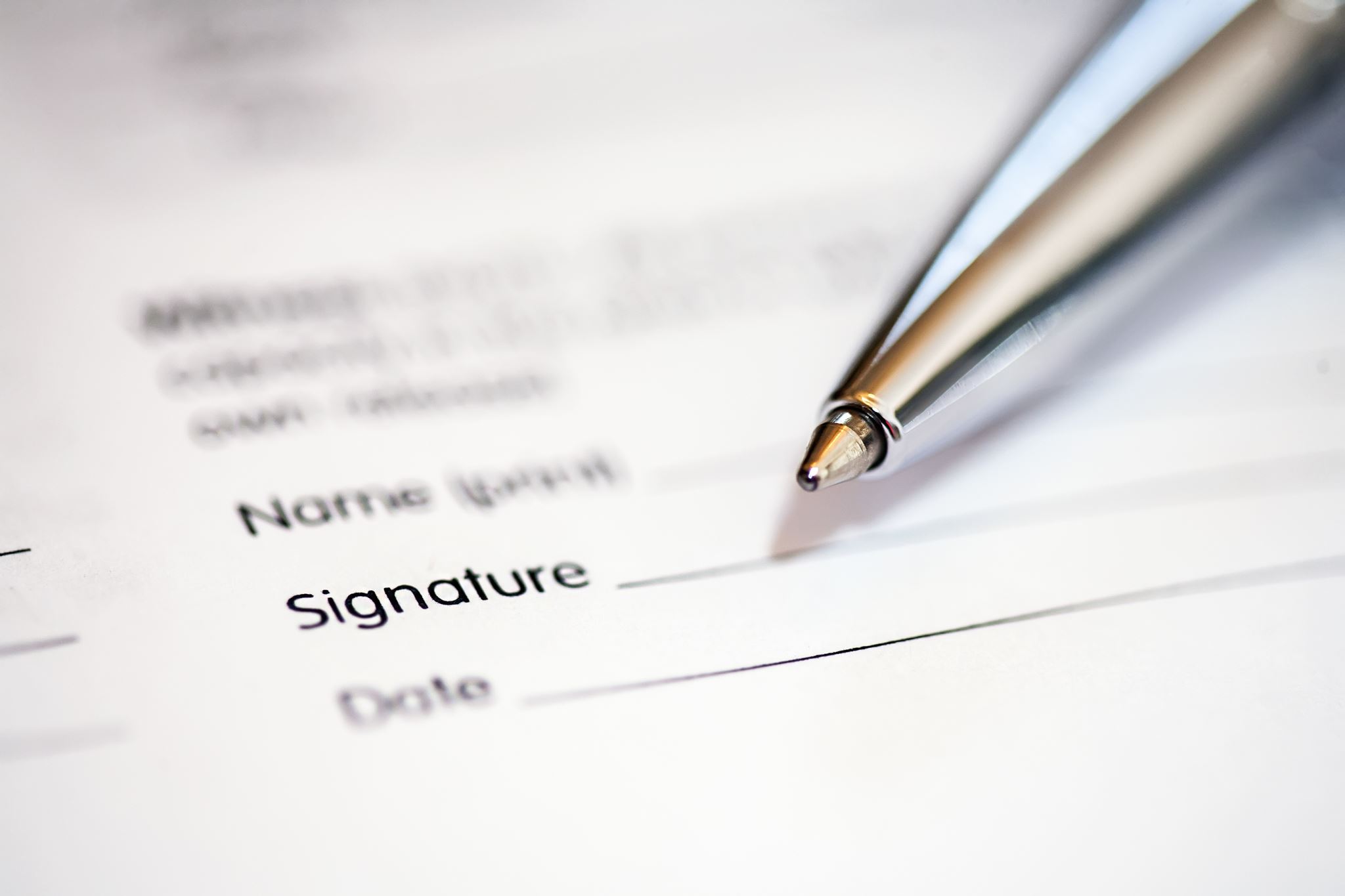 Group Activity:AFGE National Constitution
What to Do:
Go to your AFGE National Constitution (online)

Go to your New Local Officers Participant Workbook and with your group, complete page 16-20.
[Speaker Notes: What to Do: Give time for participants to complete the assignment in their participant workbook. Be prepared to review the answers after everyone has completed the assignment. 

Possible transition into next section: Along with these accomplishments, there have been challenges that AFGE have had to overcome in order to move forward and to position this union where we are today. Everything about this union’s history has contributed to the policies, procedures, governance, structure etc. that shape this union. These internal policies, procedures and the way we approach governance and the overall structure of AFGE is all shaped and outlined in our National Constitution.]
In the Constitution! 
Article XXIII: Offenses, Trials, Penalties, Appeals
[Speaker Notes: Suggested Language: 
Let's take a moment to pay special attention to an important area of the Constitution: Discipline. So, we could probably teach a separate class only on discipline and we don’t have time here, we are just going to cover the highlights of the Article. So, information on Discipline in the Constitution is found on Page 62 in Article XXIII, entitled: Offenses, Trials, Penalties, Appeals. This is a section we like to emphasize to make sure everyone has clarity.]
Section 1: The Local is expected to handle its own discipline if it can
Section 2: List of offenses for which charges may be brought
Section 3: Investigating and preferring charges
Section 4: Local trial committee 
Section 5: The accused has a right to representation 
Section 6: If the accused fails to show up, the trial must go on without him/her 
Section 7: For local trial committees, the trial committee presents its finding to the membership 
Section 8: The decision goes into effect immediately, pending appeal
Section 9: Appeals are made to NEC by the accused only
[Speaker Notes: In section 1: The Local in which the member is part of is responsible for handling discipline. If the trial involves a Council Officer, then the Council is expected to handle the discipline. 
In section 2: This is a list of things that are considered offenses against the Federation. At the top of the list is encourages members/Local to leave. This is the highest offense and results in expulsion for life. 
In section 3: The National President, NVPs, the NEC, or Committee of Investigation (COI) can prefer charges.” A local COI has 120 days to investigate charges.
In section 4: A trial committee is made up of either all eligible members of an E-board or a committee elected by membership.  The trial must occur within 180 days of preferring of charges.
In section 5: The accused has a right to representation and the trial committee must produce a record of the proceeding.
In section 6: If the accused fails to show up, the trial must go on without him/her. You can’t just declare someone guilty on the spot.
In section 7: For local trial committees, the trial committee presents its finding to the membership. WITHOUT DEBATE, the membership votes to either accept or reject those findings.
In section 8: The decision goes into effect immediately, pending appeal.
In section 9: Appeals are made to the NEC and must be received within 15 days of the receipt of the trial committee’s decision. Only the accused may appeal]
In the Constitution! 
Appendix A: Rules of Conduct for an Election
Key Players: 
Election Committee
Local Officer
Observer
[Speaker Notes: Suggested Language: Conduct for Officer Elections. First it is important to know the key players involved.
First Point: Election Committee
Nominations and elections of officers are governed by Appendix A of the AFGE National Constitution, which incorporates and satisfies the applicable legal requirements.  For the purposes and goal of this class, I am going to give you an abbreviated version of the election process.  The AFGE Election Manual, which is available on the AFGE website, provides a more in depth look at elections.
One of the first steps your local should take is to select an election committee. The manner of the selection should be specified in your local bylaws.  The election committee should consist of at least three people, and if it’s larger, the number of members on the committee should be odd.  No member of the committee may be a candidate for, or incumbent of, a position in the election.  
The committee has the complete authority to conduct all aspects of the nominations and election, including setting the dates and times and places of the nominations and election. The election committee should select a chair from amongst its members. Among the first things the election committee should do is rent a post-office box for handling its correspondence and ballots (mail or absentee) and familiarize themselves with the AFGE Election Manual.
Second Point: Local Officer’s Role:
The local’s officers, particularly the President and Treasurer, have a constitutional responsibility to cooperate with the committee, and cannot interfere with or usurp the decisions of the committee. The local’s officers should help the election committee to update the local’s membership list and the members’ addresses.  This is possibly the single most important action to ensure a smooth election.
The election committee should draft campaign and election rules. The most important rules to remember regarding campaigning are the following:
Every candidate has a right to campaign, so long as he or she does so without the use of employer (including employers other than the agency) or union (including any union, AFGE or other) funds or resources;
The election committee must comply with all reasonable and timely requests of the candidates to distribute campaign literature to members, at the candidate's expense, and to provide the same opportunity to all candidates; and
Third Point: Observer: 
Each candidate is entitled to have an observer, who is a member of the local, present at all stages of the election, such as when the ballots are picked up from the P.O box or counted.]
Nomination Notice
Must be issued at least 10 days in advance
What is required on the nomination notice?
 
Eligibility requirements for holding an Office
What are the requirements?
[Speaker Notes: Suggested Language: Another key point to point out is the process of nominations:
The local must give at least ten days written notice prior to the nomination meeting or deadline for submission of nominations by mail. The notice must inform the members of the following information:
1) which officers are to be elected;
2) the term of office of the officers;
3) the date, time, and place of  any nomination meeting, or the deadline for mailed nominations and the method of making and accepting  nominations; and the eligibility requirements for holding office: 
a) being in good standing (current in dues); 
b) being a member of an AFGE local for at least one year (this does not apply to newly-formed locals);
c) not being a member of any labor organization not affiliated with the AFL-CIO.

Remember: The nomination notice must be issued (posted, emailed or mailed) at least 10 days in advance, so as to provide members with a reasonable opportunity to nominate candidates.  If your local covers more than one worksite, you may need to mail your notice, particularly to retirees.]
Elections
All elections must be conducted by secret ballot
Local must mail notice at least 15 days before the election

Ballots
Should be counted when polls close or the deadline is reached
Write in votes are prohibited

Results
By majority
Results should be sealed
[Speaker Notes: Suggested Language: So what about the actual election? 
All elections, mail or manual ballot, must be conducted by secret ballot. The local must mail notice of the election to each member at his or her last known address at least fifteen days before the election.  If your local is conducting a manual ballot, the local may choose to conduct nominations and the election in one meeting. 
In this case, the local may mail out a combined nomination and election meeting, but the notice must satisfy the requirements of both nomination and election notices. The election notice must specify the offices to be filled, time, date, place, manner of election, and any provision for absentee ballots. The notice should also provide provisions for a run-off ballot.
If the local is conducting its election by mail, the notice may include the actual ballot that will be used for voting. The voting instructions should call for the return of the ballot at a date a minimum of fifteen days later. Included with the ballot should be an envelope addressed back to the election committee and an otherwise blank envelope labeled “Secret Ballot.” 
BALLOTS
In either type of election, when either the polls have closed or the deadline for returning ballots has passed, the election committee must count the ballots. The election committee should count each vote where the voter’s intent is clear and the ballot remains secret.  Write-in votes are prohibited under the AFGE National Constitution. 
Officers must be elected by majority vote. If no one gets the majority of votes cast for an office on the first ballot, the election committee will need to hold a run-off election. When the election is complete, the election committee should gather the records and seal them.
Protests and appeals are governed by Appendix A, Part III of the AFGE National Constitution. Elected officers assume offices after installation notwithstanding pending protests and they retain those offices until the term expires or until new officers are elected as a result of an ordered rerun election or of a decision on a complaint/appeal by the election committee, National Vice President, or the National President.
The time limits for filing protests are set forth in Appendix A, Part III, and must be strictly followed by the protestor and the election committee.
RESULTS:
By majority
Results should be sealed
Protests and appeals are governed by Appendix A, Part III]
Local Executive Board
Stewards
National 
President
AGENCY/
COMPONENT
Local President
National Secretary Treasurer
National Representatives
WFP District Coordinators
Council President
Council Executive Board
National Vice President
National Vice President for Women and Fair Practices
AFGE NATIONAL ORGANIZATIONAL STRUCTURE
DISTRICT
LOCALS
MEMBERS
COUNCILS
NATIONAL
REGIONAL
Operations Departments
Finance and Information Services Departments
Women’s and Fair Practices Departments
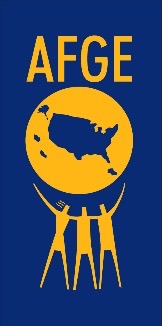 [Speaker Notes: FYI***(THIS SLIDE HAS SEVERAL POP UPS/ANIMATIONS)*** PLEASE REVIEW THESE ANIMATIONS PRIOR TO YOUR TRAINING SO YOU ARE FAMILIAR WITH THEM. 

SAY: If we were to look at the structure of AFGE broadly here is what we have. AFGE is divided into National, Regional, Local and Council entities. 

CLICK and SAY: This is the Local level. AFGE has more than 1100 chartered local unions in the US and its territories and Europe. Each local has an Executive Board.  The duties of the Executive Board members can be found in the AFGE Constitution and /or Local’s Constitution and Bylaws, but here are a few common roles that one can find at a Local

(ANIMATION HERE) CLICK for pop up of Local Roles and Read Slide Pop Up

CLICK and SAY: So next up is the regional level. AFGE organizes in regions covered by Districts. AFGE has 12 total districts, each one led by one of the national vice presidents. If you know your District and VP please type it in the chat box. Your District is the first resource you all have as Stewards for assistance. Within your district are National Reps and WFP coordinators. 

CLICK and SAY: Next is the National level, and the national office is housed in Washington DC. This is where the National President is, as well as these other departments. The NST Office has training available for fiduciary responsibilities, usually bestowed upon members of Local leadership. Also within the National Office is the General Counsel Office where assistance can be requested on any matter affecting employment as a Federal employee. Attorneys from the GCO office are located at various locations throughout the country as well. 

CLICK and SAY: If you look over to your right you see Councils. AFGE has over 121 charted councils and 30 of these are bargaining councils. Bargaining Councils typically negotiate agency wide contracts. The Council level consist of council president and the council e-board. There are resources available from Councils as well, depending on how big the council is, such a training.]
NATIONAL CONVENTION
AFGE GOVERNING STRUCTURE
EXECUTIVE BOARD
National President
National Secretary Treasurer
National Vice President for Women and Fair Practices
National Vice Presidents
AFGE
Constitution
LOCALS
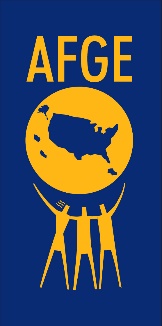 Local President
Local
Constitution
Local Executive Board
Stewards
MEMBERS
[Speaker Notes: Suggested Language:
National Convention.  The AFGE Constitution sets forth the rules by which the union conducts its business.  Any changes or amendments to the constitution are made by democratically elected delegates at the National Convention.   This convention occurs every 3 years and is the highest governing authority of the union. 
 
The convention has the power to adopt and promulgate laws and policies of AFGE, interpret and amend the constitution, as we have already stated, elect the national President, Secretary-Treasurer, and National Vice-President for Women’s and Fair Practices, establish per-capita dues to the National, and act as a final court of review for members who feel they have not been treated fairly at lower levels of the union.   
On the 6nd floor you will find the National Executive Council (NEC).  The NEC is the policy making and governing body of the union.  The NEC monitors legislative matters directly affecting federal and DC government employees and initiates legislative actions as directed by the National Convention. 
 Ask participants how many members make up the NEC?  
The NEC is comprised of 15 members, the National President, the National Secretary Treasurer, the National Vice President of Women’s and Fair Practices, and the twelve National Vice Presidents.]
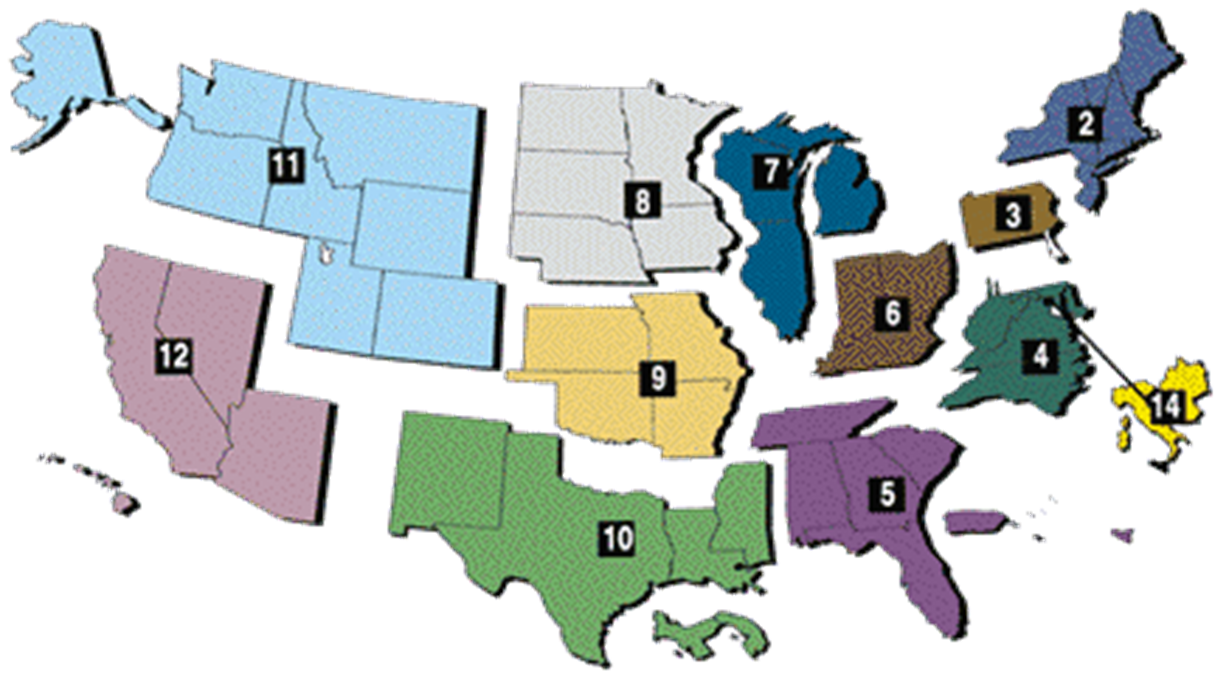 [Speaker Notes: BREAKDOWN OF AFGE DISTRICTS
Suggested Language: 
Here are the 12 districts that comprise AFGE. This is how it is broken out geographically. 
Again, there are 12 National Vice Presidents who oversee these districts. 
The NVPs are charged with supervising and directing National Representatives (NRs) assigned to their District; assisting Locals in negotiating and implementing contracts; and handling grievances and appeals at the district level up to and including the regional level (in the 14th District, the NVP deals directly with DC government department heads).
District staffing levels are based on membership numbers within the District.  For every 2000 union members, the District hires 1 National Representative.  Delegates representing the Locals within each
District elect a NVP every three years at a District caucus.  In addition to electing a NVP at each District triennial caucus, a District elects a Fair Practices Affirmative Action Coordinator and a National Women’s Advisory Committee member]
AFGE Councils
[Speaker Notes: BREAKDOWN OF AFGE COUNCILS
Suggested Language: 
The Constitution talks about Councils on Page 59: 
AFGE has more than 121 chartered councils who have been approved by the union’s NEC.  Only locals in good standing may be affiliated with AFGE councils.  Of this number, approximately 30 are Bargaining Councils.  Bargaining Councils typically represent member locals at the agency level of the labor and management relationship; elect their own officers at their own conventions attended by Locals in the councils; negotiate agency-wide contracts covering council locals; and lobby for their Locals’ issues.]
AFL CIO
Largest federation of unions in the United States
AFGE is a member of the AFLCIO, especially at the regional level
AMERICAN FEDERATION OF LABOR
CONGRESS OF INDUSTRIAL ORGANIZATIONS

WWW.AFLCIO.ORG
State Federations, Area Labor Federations, Central Labor Councils
Mobilize around organizing campaigns
Focus on county or city concerns: lobbying, elections, zoning, county/city economic issues
State legislative work; collective local union actions like boycotts, strikes & picketing
Visit AFL website to get connected
Allied Groups
Area Labor Federations
State Federations
Constituency Groups
Non-profit, non-partisan organizations 
Under-represented groups: increasing membership, voter registrations, mobilizing bodies
Examples: A. Phillip Randolph Institute, Coalition of Labor Union Women, Pride at Work
Central Labor Councils
Constituency Groups
Affiliate Unions
[Speaker Notes: ASK: What does AFL-CIO stand for? How does it relate to AFGE and the work that you do as a steward?

CLICK and SAY: AFGE is a member of the American Federation of Labor and the Congress of Industrial Organizations (AFL- CIO, the largest federation of unions in the United States, made up of 56 national and international unions, together representing more than 12.5 million workers.

CLICK and SAY: National unions and their locals can affiliate with their state federation or Central Labor Council (CLC). It is usually at the CLC level that locals and their members mobilize around organizing campaigns, etc. CLCs and Area Labor Federations (ALFs) tend to focus on county or city lobbying, elections, zoning, economic issues, and local needs. State AFL-CIO or State Federations tend to focus on state legislative lobbying, economic policy, elections, and other statewide issues. Both state and local bodies work to mobilize members around campaigns, electoral politics, lobbying, strikes, picketing, boycotts, and similar needs.

CLICK and SAY: Constituency Groups are non-profit, nonpartisan organizations chartered and funded by the AFL-CIO to enhance the representational effectives of various under- represented groups. Usually they serve as a means to enhance the organizing of new members and as voter registrations and mobilization bodies. Examples of these groups include the A. Phillip Randolph Institute, Alliance for Retired Americans.

CLICK and SAY: Allied Groups are independent organizations that wish to work closely with the AFL-CIO and promote its
missions and goals. Such groups include JWJ – Jobs with Justice, IWJ – Interfaith Worker Justice.

CLICK and SAY: Affiliate union would include unions who partner with the AFL who are not officially under the AFLCIO umbrella.]
Dues Are an Important Part of Union Structure
Members decide dues structure of their Local—should be enough to pay the per capita tax ($21.96) and fund the operating costs of the Local

Recommended: 2x the national per capita tax

Your LOCAL uses dues to: Represent members daily, Grievance/Arbitration, NEO, Trainings, Communications, Special benefit plans for members

The DISTRICT uses dues for: Data processing and administration, Representation, Training, Leg/Political action, Membership/Organizing

The NATIONAL uses dues for: Legal defense/advocacy, Public policy research, WFP work, all of the above.
[Speaker Notes: SAY: We can not talk about structure and governance without mentioning dues. It’s the dues of this union that makes this union. Here are some quick facts about dues. 

DO:  Read Slide]
LEGAL FRAMEWORKfor Local Leadership
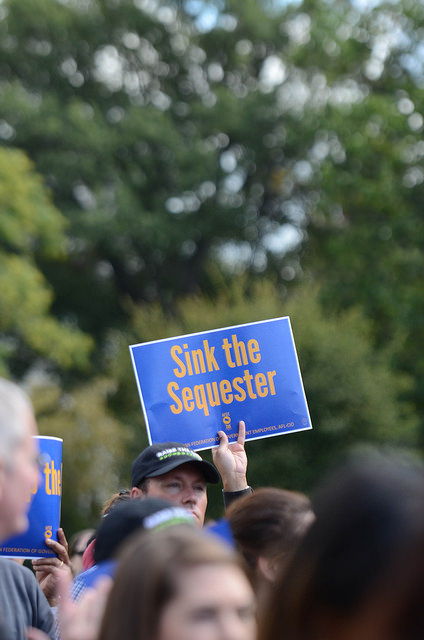 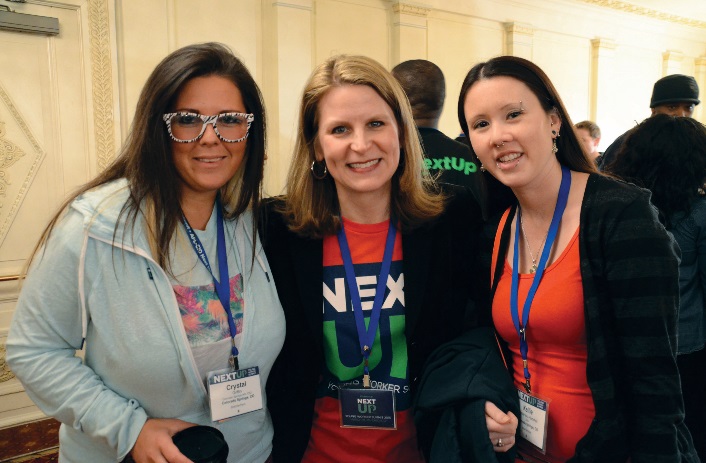 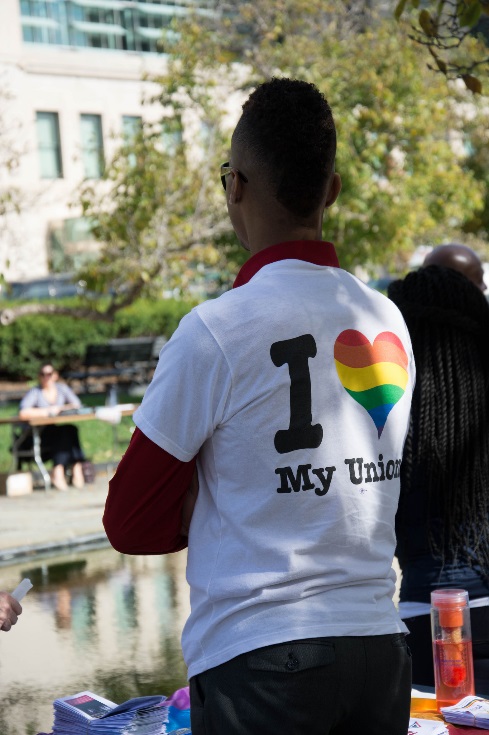 [Speaker Notes: LEGAL FRAMEWORK FOR AFGE
Suggested Language:
As a union that represents Federal and Local Government workers, there are a certain set of Federal laws that directly relate to how we operate and the work that we do. In this next section, we will talk through these laws to start to get a better understanding of those laws.]
Relevant Laws
The Statute | 5 USC Chapter 71

Labor Management Reporting and Disclosure Act of 1959 (LMRDA)

Civil Service Reform Act of 1978 (CSRA)
41
[Speaker Notes: Suggested Language:
Here are the three important laws that we as union leaders should be very familiar with. These three laws are within the NEED TO KNOW category.]
5 USC Chapter 71 (The Statute)
The Civil Service Reform Act of 1978 led to the creation of Title 5 U.S. Code Chapter 71.  

Agencies and Unions commonly refer to it as “the Statute” because it defines the legal framework for federal labor relations.
[Speaker Notes: Suggested Language: The Civil Service Reform Act of 1970 led to the creation of Title 5 U.S. Code Chapter 71.  Agencies and Unions commonly refer to it as “the Statute” as it defines the legal framework for federal labor relations. Here is what you need to know about the Statute (read slide). If you have been a Steward, or been through our Steward class, then you know this stuff in detail. I encourage you all to attend a Representation class as, it goes into more detail about the Statute as well as give you a better understanding od a Stewards role.]
5 USC Chapter 71 (The Statute)
Allows certain federal employees to organize, bargain collectively, and to participate through labor organizations of their choice in decisions affecting their working lives

Defines and lists the rights of employees, labor organizations, and agencies to reflect the public-interest demand for the highest standards of employee performance and the efficient accomplishment of government operations.
Union representation

Information requests

Collective bargaining




Standards for labor organizations

Formal Discussions

Unfair Labor Practices (ULPs)
[Speaker Notes: What to Do: Read the slide]
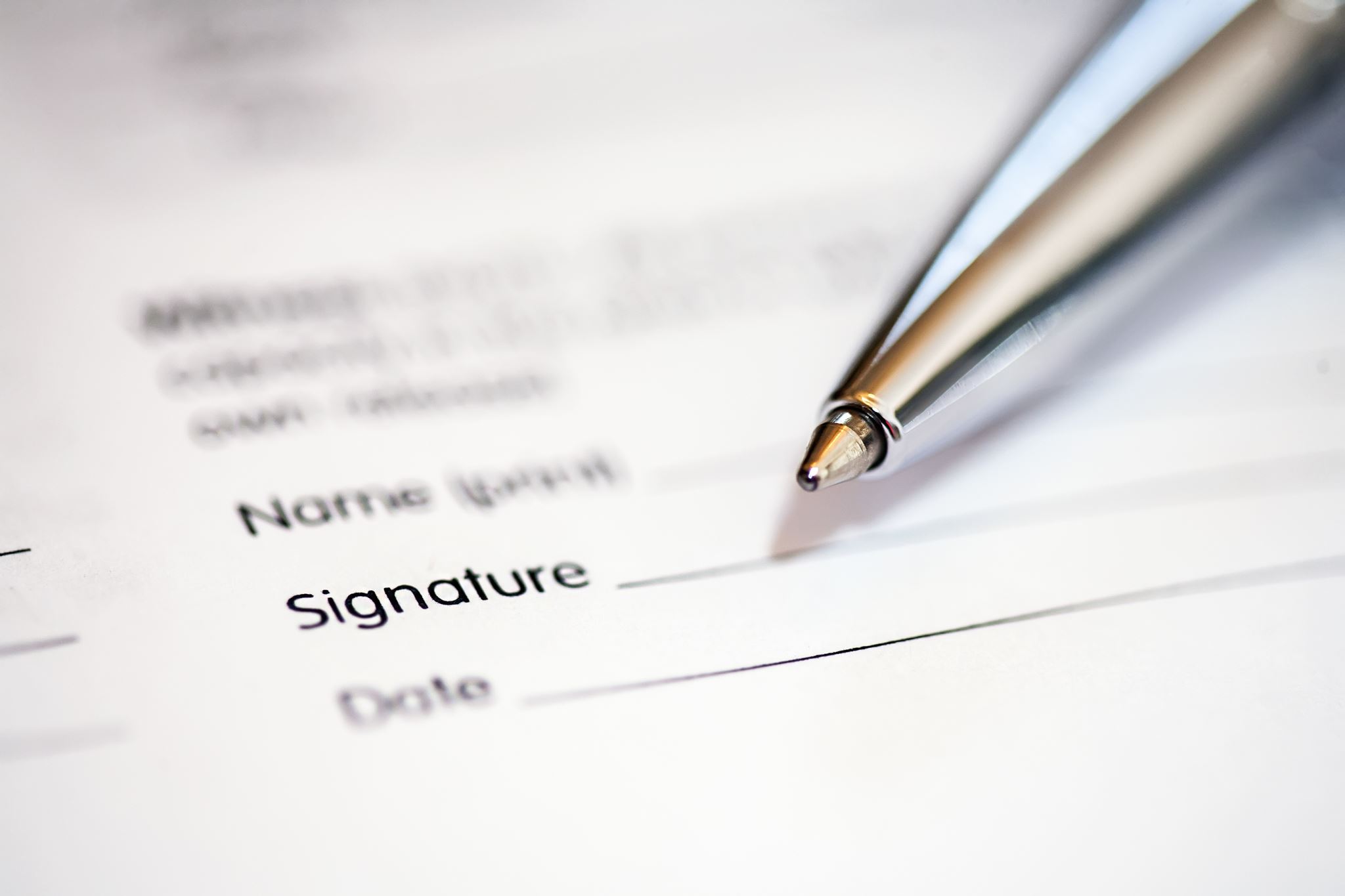 Activity:In Your Own Words
What to Do:
Go to your Local Officer Resource Guide, see Appendix ____

Go to your New Local Officers Participant Workbook and with your group, complete page .
[Speaker Notes: What to Do: Give time for participants to complete the assignment in their participant workbook. Be prepared to review the answers after everyone has completed the assignment. The purpose of this exercise is to have participants read through sections of the law for themselves and]
The Statute
5 USC Chapter 71
7102 Employees Rights


7114 Representation Rights and Duties


7120 Standard of Conduct for Labor Organizations
[Speaker Notes: What to Do: Have participants report out on these sections, Ask for volunteers.]
Labor Management Reporting and Disclosure Act of 1959 (LMRDA)
Federal law requires labor unions to operate with internal democracy and fiscal integrity. 
requires unions to meet strong standards of responsibility and ethical conduct, and it protects members against abuse by union officials. The main focus of the LMRDA is unions in the private sector

Established in 1959
What was happening during this time in history?

Established to regulate labor unions’ internal affairs, and their relationships  with employers/the agencies

Established the rules that govern the behavior of unions: guarantee certain rights to union members, and impose certain responsibilities on union officers

OLMS enforces many of the LMRDA provisions. Some of the provisions in the LMRDA can only be enforced by union members through private suit in court.
[Speaker Notes: FYI***(THIS SLIDE HAS SEVERAL POP UPS/ANIMATIONS)*** PLEASE REVIEW THESE ANIMATIONS PRIOR TO YOUR TRAINING SO YOU ARE FAMILIAR WITH THEM. 

Federal law…. (read from slide)
Established in 1959. ASK: What was happening in 1959 that might have influenced the creation of labor laws? (Possible answers: 
Established to regulate…(read from slide)
Established the rules…(read from slide)
(Animation HERE) CLICK for POP UP and briefly skim over
CLICK and say: OLMS….(read from slide)]
Responsibilities of Officers

Bonding. Entities must obtain a bond to protect the union’s assets in case of embezzlement or other internal crimes. Unions with less than $5,000 in total annual receipts are exempt from bonding.

Elections. Covers nominations, ballot secrecy, and other election procedures. The standards apply to union officer elections. They also apply to elections for delegates to conventions at which union officers are elected or dues are voted on. 

Reporting. Required to file certain reports with the DOL to document governance and financial integrity.  General information on these reporting requirements and on fiscal controls for unions is on the DOL website. The reports are public information and the DOL posts them (as well as a variety of other union information) on its website

Record Keeping. Must maintain for 5 years the records on which their annual LM-2,-3, or -4 reports are based. Examples of these records include:
Credit card statements and itemized receipts for each credit card charge
Copies of bank deposit slips and bank credit and debit memos 
Vouchers for union expenditures
Internal union financial reports and statements
Minutes of all membership and executive board meetings
Fixed assets inventory
Election ballots and materials must be kept for 1 year.

DOL advice on recordkeeping requirements is on the DOL website
47
Labor Management Reporting and Disclosure Act of 1959 (LMRDA)
Protects the rights of union members and ensures freedom and democracy by ensuring members and officers voices are heard, and certain protections are in place 
Bill of Rights in Title I 

Provide for the reporting and disclosure of certain financial transactions and administrative practices of labor organizations and employers

Prevent abuses in the administration of trusteeships by labor organizations

Provide standards with respect to the election of officers of labor organizations, and for other purposes.
[Speaker Notes: Suggested Language:
Next, we will talk about the Labor Management Reporting Disclosure Act of 1959.]
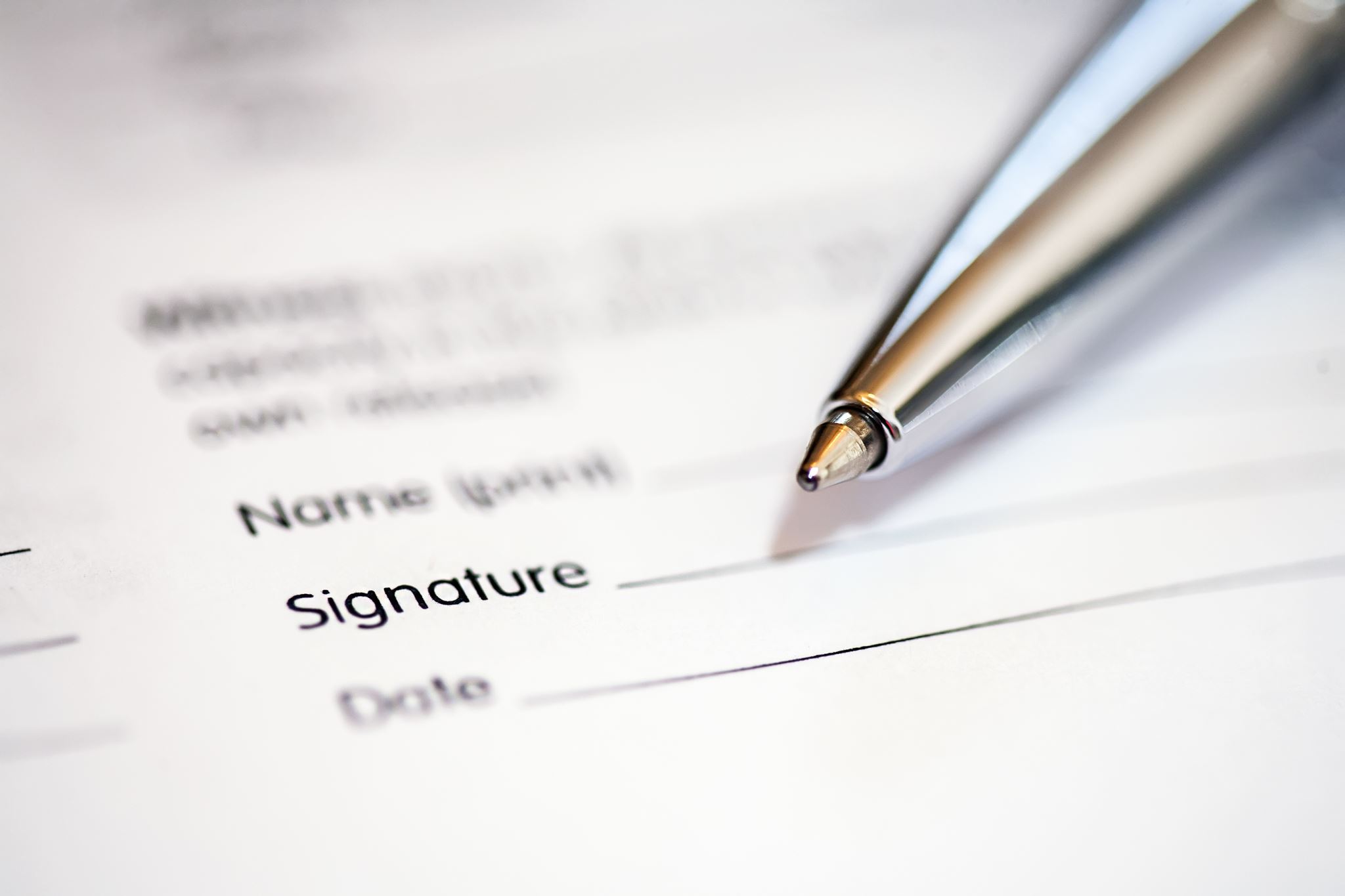 Activity:In Your Own Words
What to Do:
Go to your Local Officer Resource Guide, see Appendix ____

Go to your New Local Officers Participant Workbook and with your group, complete page .
[Speaker Notes: What to Do: Give time for participants to complete the assignment in their participant workbook. Be prepared to review the answers after everyone has completed the assignment. The purpose of this exercise is to have participants read through sections of the law for themselves and]
Activity: In Your Own Words
458.2: Bill of Rights of Members
Union Member Rights, (a)(1) 
Freedom of Speech (a)(2) 
Dues, (a)(3)
Members Right to Sue, (a)(4)
Disciplinary Action, (a)(5)
50
[Speaker Notes: Report Out Main Points: 
 (a)(1) Every member of a labor organization shall have the same rights, subject to reasonable rules, to:
	Nominate
	Vote in elections/referenda 
	Attend meetings and vote on business
(a)(2) Every member has a right to freedom of speech, but subject to reasonable rules, such as those that might pertain to the responsibility of members towards the organization, or interference with its legal or contractual duties. But be aware. Courts have found that union members have very broad rights to free speech.
(a)(4) members have the right to sue when their rights are violated, but they usually have to go through any internal process first.
 (a)(5) 458.2 contains safeguards against improper disciplinary action.  A member who is to be disciplined by the union must be 1) served with written specific charges, 2) given reasonable time to prepare his defense, and 3) afforded a full and fair hearing.  What your bylaws say cannot override these requirements.
(d) Finally under 458.2, you must make your contract available to members upon request. 

Just in case you were wondering, you cannot discipline members or otherwise coerce them to keep them from exercising these rights. (§458.37 458.38)]
Labor Management Reporting and Disclosure Act of 1959 (LMRDA)
Title I: Bill of Rights (just covered in previous slide)

Title II: Financial Reporting Requirements
guarantees the disclosure to union members of information regarding the financial condition of the unions and its officials

Title III: Trusteeships-controls on the use of trusteeships/prevents abuse
 
Title IV: Elections 

Title V: Safeguards
declares that union officers occupy positions of trust; requires them to hold and use money and property of the union solely for the benefit of the members

Title VI: Misc: grants the Secretary of Labor express power to investigate, inspect records, and to question persons in order to determine whether any provision of the LMRDA has been violated
51
[Speaker Notes: Suggested Language:
This is how the LMRDA of 1959 is organized. 
(Review each Title)]
29 CFR IV, Subchapter B, Parts 457-459 (Standards of Conduct)
Designed to implement the standards of conduct for labor organizations in the Federal sector set forth in title VII of the Civil Service Reform Act of 1978 …

Provides procedures and basic principles for Director of Labor to utilize in enforcing the standards of conduct required of labor organizations composed of Federal government employees that are covered by the Statute, LMRDA and CSRA
Removal of Officers/Discipline

Prohibitions against certain discipline

Compliance/Enforcement

Procedures regarding the Member’s Bill of Rights

Hearing Procedures

Complaint Procedures
Union Member Rights

Reporting Requirements

Union Officer Elections

Trusteeship

Bonding
52
[Speaker Notes: Suggested Language: Overall the Standards of Conduct addresses these things (Read slide).]
Trusteeship
Reasons, 458.26 
Correct corruption or financial malpractice
Assure the performance of negotiated agreements or other duties 
Restore democratic procedures
Most common
Fighting  
Failure to pay
53
[Speaker Notes: Suggested Language: Under law and DoL regulations (§458.26), AFGE may place affiliates in trusteeship for such purposes as (a) correcting corruption or financial malpractice, (b) assuring the performance of negotiated agreements or other duties of a representative of employees, (c) restoring democratic procedures, or (d) otherwise carrying out the legitimate objects of such labor organization.  The two most common reasons for trusteeship are that the officers fight so much amongst themselves that the local can’t function and the failure to pay per capita tax. 

.]
Trusteeship
When imposed
AFGE removes current officers
Considered valid by DoL for 18 months
§ 458.27 and §458.28
54
[Speaker Notes: Suggested Language: When it imposes trusteeship on a local, AFGE removes the current officers, but must allow the local to elect delegates to national elections.  Also, AFGE cannot impose trusteeship to seize assets from locals, except for what the local may owe in per capita or other assessments (§ 458.27).  DoL will consider a trusteeship valid for 18 months if AFGE follows its Constitution and there was a fair hearing(§ 458.28
Suggested Language: DOL regulations also impose a number of fiduciary obligations (§§458.31, 458.32, 458.33, 458.34, 458.35) upon local union officers, which we will be covering in greater detail in that section. The overarching principle to take home is that the local’s money belongs to the members and should be spent for their benefit as a union. 
When you get a chance, read 29 U.S.C. § 501(a). This statute means, among other things, that you should have no conflicts of interest with the local, such as business dealings, nor should your family. While legally the local can lend money to members or officers, it shouldn’t.  If it does, any loans should not exceed $2,000 and must be treated like a loan, meaning that it should be pursuant to an agreement that sets up regular payments and interest.
 
Department of Labor regulations (§458.3 and § 403) require that your local file LM reports, which we will discuss more during the section on Fiduciary Responsibilities. One small point to remember is that you are required to file your constitution and bylaws with it. As a result, your bylaws are a matter of public record.
 
On a related note, people convicted of certain crimes may not hold union office for thirteen years after conviction or the end of his or her imprisonment, whichever is more recent.  The statute (29 U.S.C. § 504) lists a number of offenses, including bribery, extortion, murder, rape, and violation of narcotics law, but some of the offenses are not as clear.  It can get confusing with regard to whether an offense is covered or when the thirteen years begins to run, so if you have any questions about this, you should contact the General Counsel’s Office]
§458.37   Prohibition of certain discipline.
No labor organization or any officer, agent, shop steward, or other representative or any employee thereof shall fine, suspend, expel, or otherwise discipline any of its members for exercising any right to which he is entitled under the provisions of the CSRA or FSA or this subchapter.
458.30	Removal of elected officers

When an elected officer of a local labor organization is charged with serious misconduct and the constitution and bylaws of such organization do not provide an adequate procedure meeting the standards of § 417.2(b) of this chapter for removal of such officer, the labor organization shall follow a procedure which meets those standards.
(5) If such accused officer(s) is found guilty, he may be removed by a procedure which includes:
(i) A secret ballot vote of the members at an appropriately called meeting, or
(ii) A vote of a trial committee or other duly authorized body, subject to appeal and review by the members voting by a secret ballot at an appropriately called meeting.
(6) Within a reasonable time after the charges of serious misconduct are filed with the labor organization final disposition (including appellate procedures) is made of the charges.
55
Agencies| Enforcement/Accountability
LMRDA and 29 CFR is regulated by the 
Department of Labor (DOL)
Office of Labor-Management Standards (OLMS)


5 USC Chapter 71 is regulated by the 
Federal Labor Relations Authority (FLRA) or “the Authority”
[Speaker Notes: Suggested Language: The agencies responsible for enforcing the LMRDA, CSRA, and DC Labor Relations Law are as follows: the U.S. Department of Labor, Office of Labor Management Standards (DOL, OLMS), Federal Labor Relations Authority (FLRA), and, for DC Government Employees only, the Public Employee Relations Board (PERB). 
We want to discuss, in more details, The Statue and The Standards of Conduct 29 C.F.R. §§ 457-459.  The Bill of Rights of members or labor organizations, C.F.R §458.2,. These are two very important regulations for union officials.]
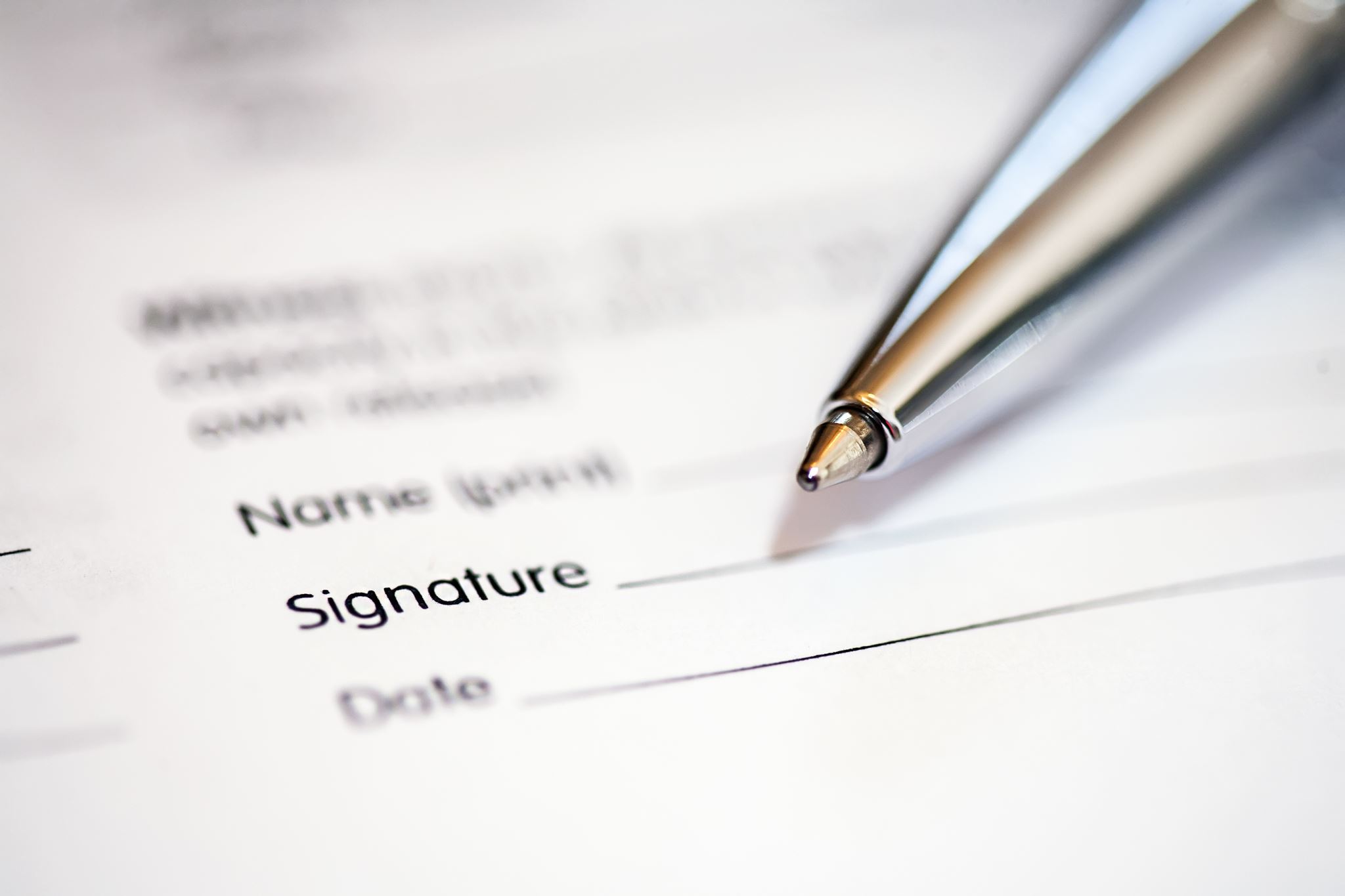 Small Group Activity:Hard Cases
What to Do:

Go to your New Local Officers Participant Workbook and with your group, complete page .
[Speaker Notes: What to Do: Give time for participants to complete the assignment in their participant workbook. Be prepared to review the answers after everyone has completed the assignment. 

Suggested Language: Alright, so let’s put our knowledge and experience to the test. In your groups, you are to read through each scenario then decide what is the best action to take, the best decision to make, or the best way to move forward.]
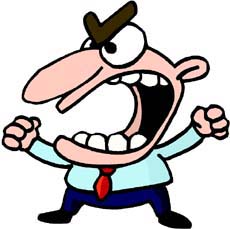 Chuck attends all local membership meetings, but he is loud and critical of the leadership at virtually every meeting. Because of his antics and verbal abuse of officers and other members, attendance of other members has declined, and it is difficult to conduct business at the meetings. The Executive Board is meeting to consider what to do about Chuck. What options does it have? Can it bar him from meetings, order him to leave if he criticizes, file disciplinary charges against him, or suspend him from membership?
[Speaker Notes: Have participants read the scenario off the slide, and answer the question as a large group. 
 
LMRDA §101(a)(2); 29 CFR §458.2(a), §458.37; libel cases; call security.]
LMRDA 101(a)(2)
Title I Bill of Rights of Members
Union Member Rights, (a)(1) |Every member has the right to nominate, vote in elections, attend meetings and vote on business.  

Freedom of Speech (a)(2)  |Every member has a right to freedom of speech, as long as it does not interfere with legal or contractual duties. 

Dues, (a)(3) |Increases only accomplished by reasonable notice (standard being 30 days), majority vote, secret ballot (can be mailed)

Members Right to Sue, (a)(4) |Members can sue if rights are violated, but must go through an internal process. 

Disciplinary Action, (a)(5) |Safeguards against improper disciplinary actions
59
[Speaker Notes: SAY: Let’s remember the rights that all members have under the LMRDA in Title I: the Bill of Rights of Members. The second one listed is Freedom of Speech which in summary (read point two from the slide). The extended version talks specifically about the member having the right to verbalize any conflicting perspectives, ideas etc at any meeting. So, all in all, Chuck does have a right to be expressive of his views at these meetings. The caveat here is the last part that says as long as it does not interfere with legal or contractual duties. Depending what’s on the agenda, his antics may very well fall under that category, but it may be something that is hard to prove under review. 

SAY: So, if your Eboard does decide to move forward with discipline, there is something called filing an Article 23. (CLICK for more information on the next slide).]
Article XXIII: Offenses, Trials, Penalties, Appeals
“Article 23”
Section 1: The Local is expected to handle its own discipline if it can
Section 2: List of offenses for which charges may be brought
Section 3: Investigating and preferring charges
Section 4: Local trial committee 
Section 5: The accused has a right to representation 
Section 6: If the accused fails to show up, the trial must go on without him/her 
Section 7: For local trial committees, the trial committee presents its finding to the membership 
Section 8: The decision goes into effect immediately, pending appeal
Section 9: Appeals are made to NEC by the accused only
[Speaker Notes: SAY: 
Article 23 refers to a section in the Constitution that discusses Discipline, entitled: Offenses, Trials, Penalties, Appeals. In section 1: The Local in which the member is part of is responsible for handling discipline. If the trial involves a Council Officer, then the Council is expected to handle the discipline.]
Advocating, encouraging, or attempting to bring about a secession from the Federation …

(b) Working in the interest of or becoming a member of the Communist Party…

(c) Violation of any provision of this Constitution/bylaws of the local 

(d) Making known the business of any affiliate of the Federation to management officials of any agency

(e) Engaging in conduct unbecoming a union member;

(f) Gross neglect of duty or conduct constituting misfeasance or malfeasance in office

(g) Incompetence, negligence, or insubordination in the performance of official duties

(h) Fraud, embezzlement, mismanagement, or appropriating to one's own use any money, property

Refusing, failing, or neglecting to deliver …a full and accurate account of all monies, properties, books, and records for examination and audit; and/or

(j) Assisting, counseling, or aiding any member or officer of the Federation or any of its affiliates to commit any of the offenses herein set forth.
[Speaker Notes: SAY: This Article is divided into sections that discusses the following reasons an Article 23 can be brought up against a person. 

DO:  (Read section titles from the slide).]
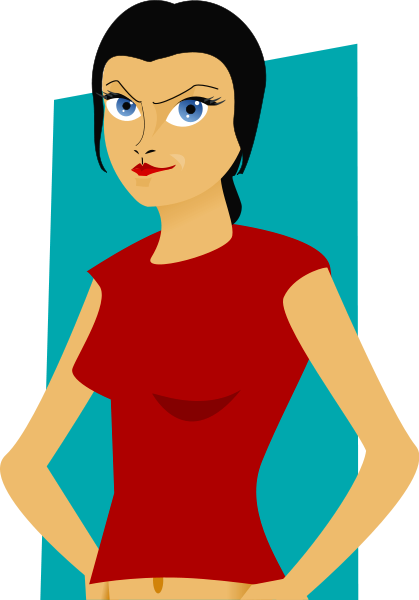 Judy wants to join your Local. Unfortunately, in the past she has loudly criticized AFGE and has urged other employees to seek another union. Now she brags that she will get into the Local in order to “destroy it from the inside.” She has signed and submitted a SF-1187, dues allotment form, to become a member. What can your Local do?
[Speaker Notes: 5 U.S.C. §7116(c);
FLRA ALJ 4-CO-10021 (1992); charges and trial under Article XXIII]
The Statute also states: 

For the purpose of this chapter it shall be an unfair labor practice for an exclusive representative to deny membership to any employee in the appropriate unit represented by such exclusive representative except for failure--
The Statute gives employees the right:
To form, join, or assist any labor organization; or to refrain, freely and without fear of penalty or reprisal.

To act for a labor organization in the capacity of a representative and to present the views of the labor organization 

To engage in collective bargaining
Citation:  	§ 7116c
Citation:  	§ 7102
[Speaker Notes: SAY: The law that you should remember in the Judy scenario is 5 USC Chapter 71. The Statute gives federal employees the right to form, join, or assist any labor organization; or to refrain, freely and without fear of penalty or reprisal. To act for a labor organization in the capacity of a representative and to present the views of the labor organization and to engage in collective bargaining. So Judy does have a right to join the union according to federal law. 

CLICK and SAY: You want to also keep in mind another section of the statute that expresses that it can be considered an unfair labor practice for the union to deny her membership. This is an example of why it is indeed important to know the law. If you jump to a decision solely based on emotional reaction, you could be in some trouble.]
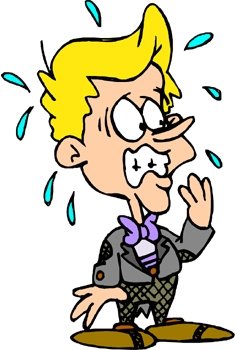 Your Local Vice President has just come to you, Local 3333’s President, and confessed that he was convicted of a felony – obstruction of justice – seven years ago, but never served time in jail because he was sentenced to two years on parole, which ended five years ago. Is this a problem? If so, what should you do?
[Speaker Notes: 29 C.F.R. §458.36; various state criminal statutes]
29 CFR, Subchapter B| Standards of Code Regulations
458.36 Prohibitions against certain persons holding office or employment.

The prohibitions against holding office or employment in a labor organization contained in section 504(a) of the LMRDA are incorporated into this subpart by reference and made a part hereof. 

The prohibitions shall also be applicable to any person who has been convicted of, or who has served any part of a prison term resulting from his conviction of, violating 18 U.S.C. 1001 by making a false statement in any report required to be filed pursuant to this subpart, or who has been determined by the Director after an appropriate proceeding pursuant to §§ 458.66 through 458.92 to have willfully violated § 458.27: 

Provided, however, That the Director or such other person as he may designate may exempt a person from the prohibition against holding office or employment or may reduce the period of the prohibition where he determines that it would not be contrary to the purposes of the CSRA or the FSA and this section to permit a person barred from holding office or employment to hold such office or employment.
[Speaker Notes: SAY: In this scenario with Jim, there is a section in 29 CFR Subchapter B that spells out clearly reasons why certain people can NOT hold office. As underlined here, it does say “convicted of” which is true of Jim though he didn’t serve any time in prison. This could be a tough call, but you will need to remember you do have to make decisions based on the law and what is best for the Local.]
FIDUCIARY RESPONSIBILTIES
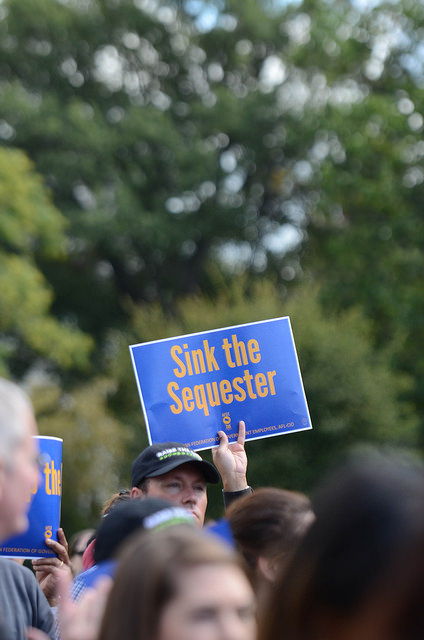 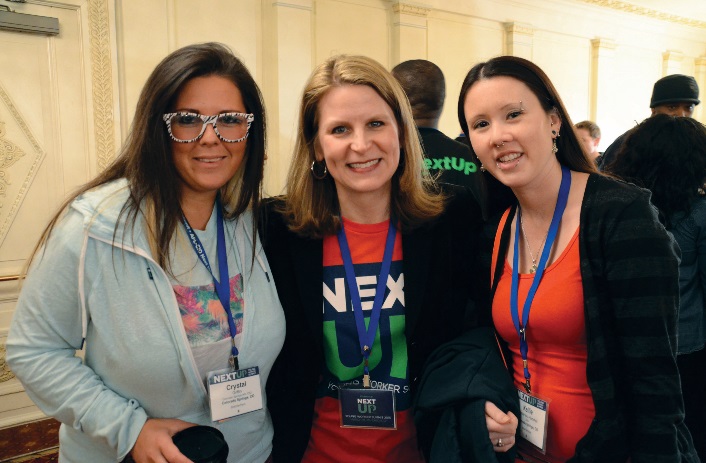 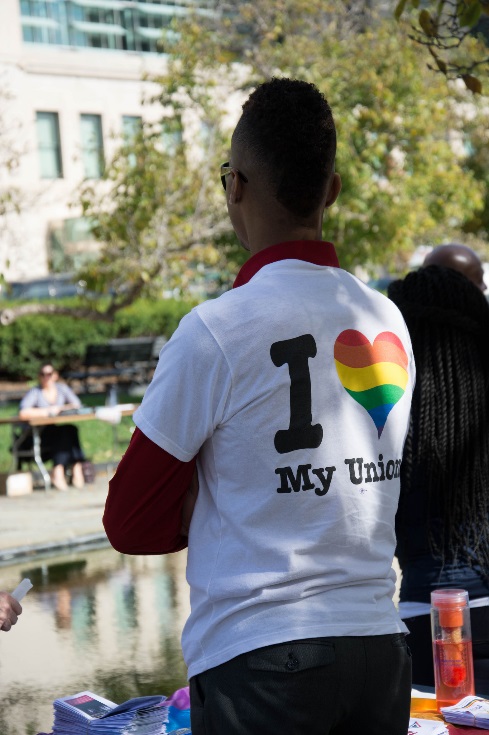 [Speaker Notes: FIDUCIARY RESPONSIBILTIES SECTION 
Suggested Language:
As a union that represents Federal and Local Government workers, there are a certain set of Federal laws that directly relate to how we operate and the work that we do. In this next section, we will talk through these laws to start to get a better understanding of those laws. 
Now we are going to talk about some of your fiduciary responsibilities.  I do want to clarify that while you are getting a portion of the material from the Financial Officer’s training, what will be presented to you today is not, I repeat, is not a substitute for the Financial Officer’s training. 
 
Let’s start by identifying who the Financial Officers are: Ask the participants to identify who they believe the Financial Officers are before you show the slide]
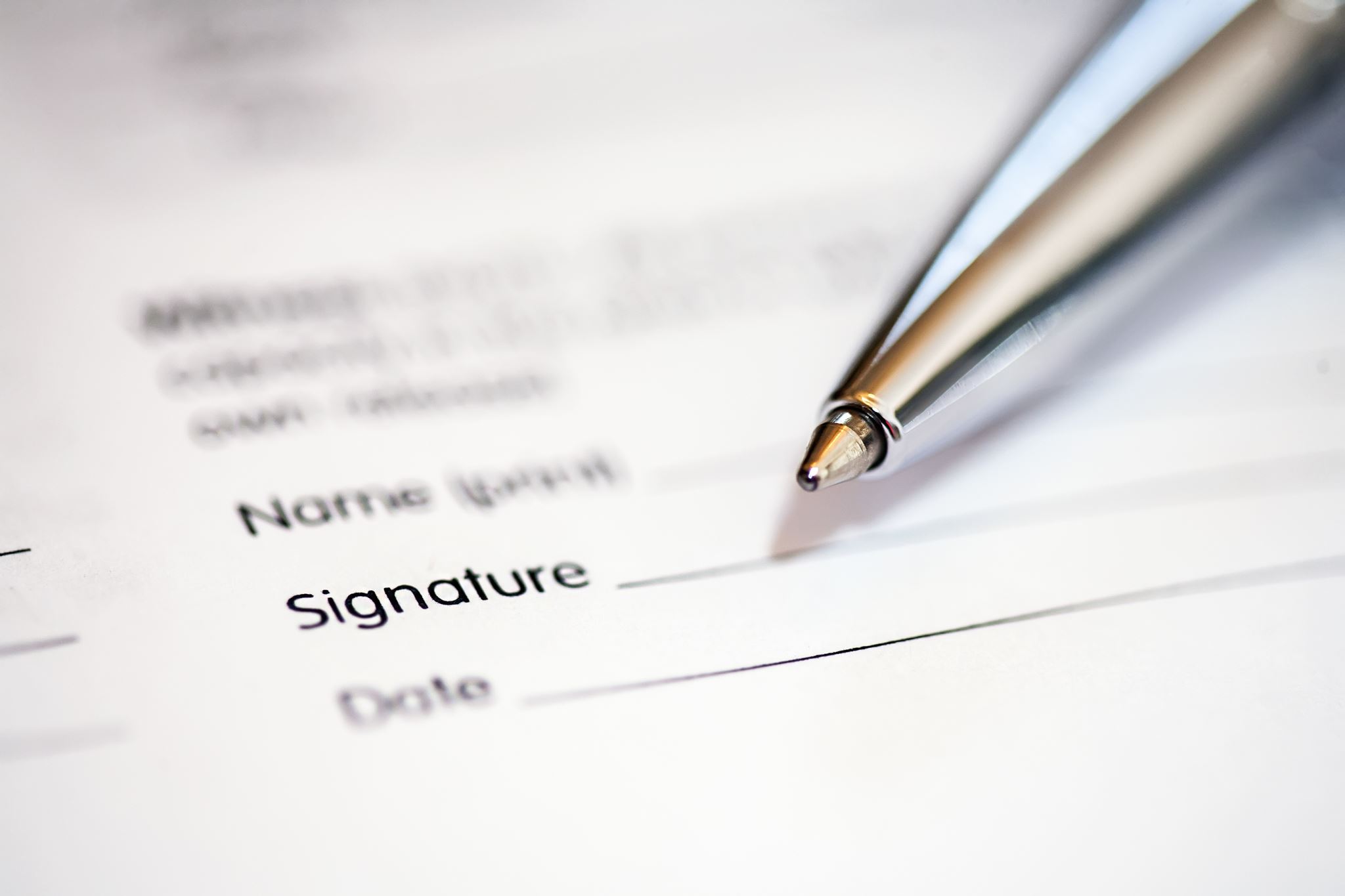 Individual Activity:PUT YOUR FIDUCIARY IQ TO THE TEST!
What to Do:

Go to your New Local Officers Participant Workbook and on your own, complete page .
[Speaker Notes: What to Do: Give time for participants to complete the assignment in their participant workbook. Be prepared to review the answers after everyone has completed the assignment. Review the answers after a few moments.]
Who Are The Financial Officers ?
President

 Vice-President

 Treasurer

 Executive Board

 Or individuals that make financial decisions or reviews for the Local
Audit Committee
Budget Committee
68
[Speaker Notes: Suggested Language: 
So who is has responsibility over finances? These people! Yes, all of these individuals in some capacity is responsible for the Local’s finances. So essentially all Officers should know the ins and outs of Fiduciary responsibilities. 
I repeat, Every Local president and officer stands in a fiduciary position with respect to the union and its members]
General Responsibilities
Safeguard the property of the Local and its members

Collect and disburse Local funds

Accurately record all financial transactions

Report to Federal and State Government Agencies
69
[Speaker Notes: Suggested Language:
Overall, as a Financial Officer, you are entrusted by the membership to faithfully perform vital duties such as:  safeguarding the property of the Local and its Members, collecting and disbursing Local funds, accurately recording all financial transactions, and reporting to Federal and State Government Agencies]
Fiduciary Responsibilities
Local Officers manage and handle funds which belong to the Local and its members; holding positions of trust known as “fiduciary positions”

Fiduciary Duties are imposed on Union Officers by law.
70
[Speaker Notes: Suggested Language: You manage and handle funds that belong to the Local and its members.  Ask the participants who the money belongs to?  That is correct, the Local and its members.  It is not your money, but in your fiduciary position, you have a great responsibility to handle the Local and members’ money with care.]
Where is this Information?
AFGE Constitution
Labor Management Reporting and Disclosure Act
Civil Service Reform Act 
Local Bylaws
Union and Local Operating Practices
71
[Speaker Notes: Suggested Language: 

There are several places where fiduciary responsibilities are outlined, and as an AFGE leader, you should know all of them, and what they say. As we have been saying throughout the training, we do not have the time to go through every single thing, but we will spend time reviewing some of the highlights. 

So this is where you can find information on Fiduciary responsibilities (click the slide to show the list). 

So lets start reviewing some of the highlights. Starting with what is outlined in the Constitution….]
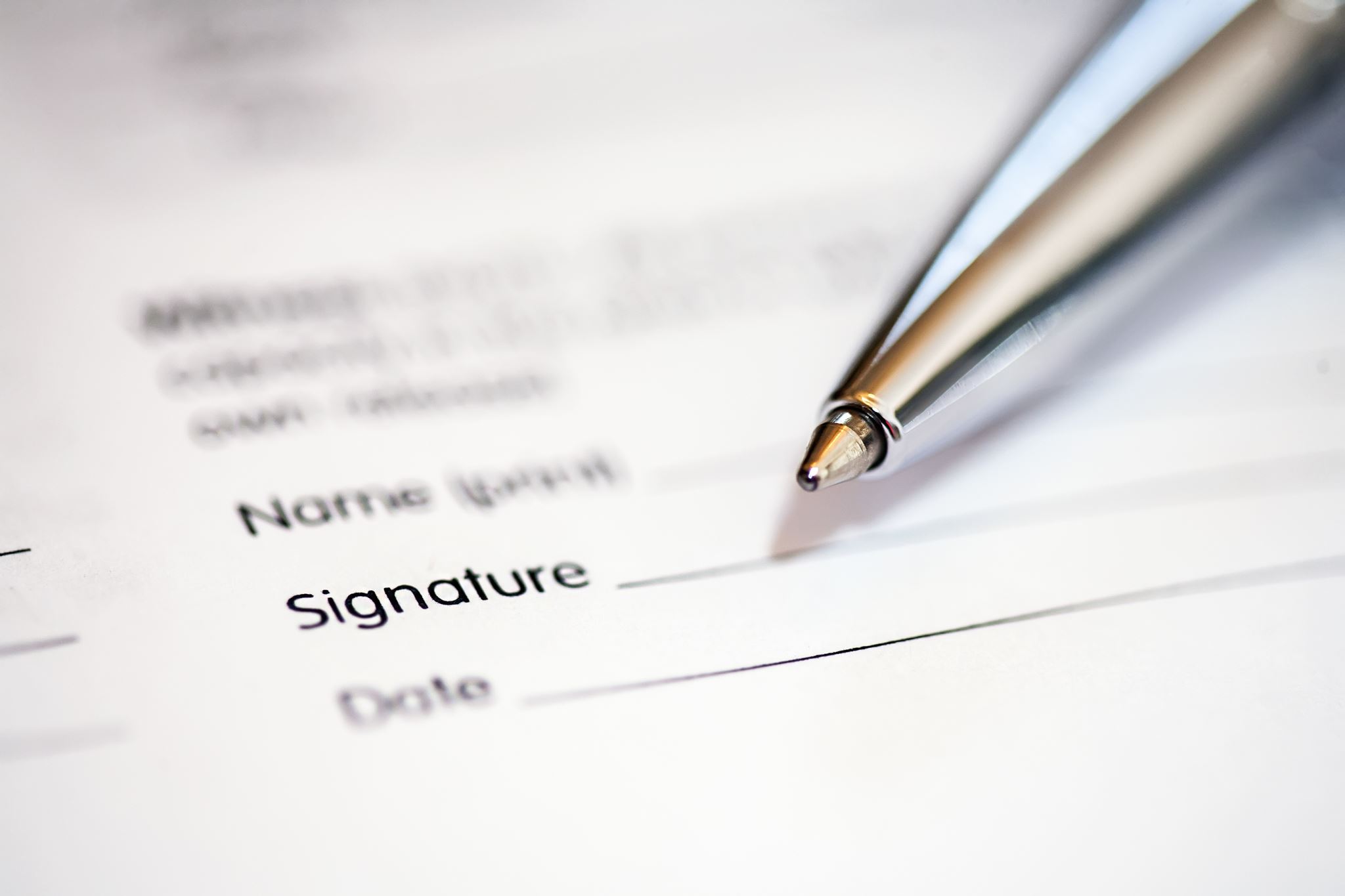 Paired Activity:AFGE Constitution and Fiduciary Responsibilities
What to Do:

Go to your New Local Officers Participant Workbook and with your group, complete page .
[Speaker Notes: What to Do: Give time for participants to complete the assignment in their participant workbook. Be prepared to review the answers after everyone has completed the assignment. 

Suggested Language: Alright, so let’s put our knowledge and experience to the test. In your groups, you are to read through each scenario then decide what is the best action to take, the best decision to make, or the best way to move forward.]
AFGE Constitution and Fiduciary Responsibilities
Article II, Section 2:
Article IV, Section 1:
Article V:
Article VI, Sections 5:
Article VIII, Sections 3, and 4:
73
[Speaker Notes: Suggested Language: 

Our AFGE Constitution also addresses Fiduciary Responsibilities. They are found in Appendix B, starting on page 103:

1. Article II, Section 2: The local pays dues and/or per capita tax to the national council for members
2. Article IV, Section 1: How local dues shall be established and adjusted based on payment of per capita tax as well as operating expenses for the local itself. 
3. Article V: What should be kept in financial records, who signs checks (President and the Treasurer), bonds, Officers right to view financial records at any and all times 
4. Article VI, Sections 5: includes maintaining the bookkeeping system, creating financial reports, handle money in/money out, etc. 
5. Article VIII, Sections 3, and 4:  Expenditures more than $500 by the E-board should be approved my members! Executive Board should create annual budget that is approved by members]
29 U.S.C. and DOL
-DOL Regulations, the Local’s money belong to the members and should be spent for the benefit as a union. 

29 U.S.C. § 501(a): 
You should have no conflicts of interest with the Local, such as business dealings, nor should your family
Legally the Local CAN lend money to members or officers BUT it shouldn’t (Loans should not exceed $2000)
	
DOL §458.3 and §403
LM reporting is required
Constitution and By-laws
74
[Speaker Notes: Suggested Language: DOL regulations also impose a number of fiduciary obligations (§§458.31, 458.32, 458.33, 458.34, 458.35) upon local union officers, which we will be covering in greater detail in that section. The overarching principle to take home is that the local’s money belongs to the members and should be spent for their benefit as a union. 

When you get a chance, read 29 U.S.C. § 501(a). This statute means, among other things, that you should have no conflicts of interest with the local, such as business dealings, nor should your family. While legally the local can lend money to members or officers, it shouldn’t.  If it does, any loans should not exceed $2,000 and must be treated like a loan, meaning that it should be pursuant to an agreement that sets up regular payments and interest.
 
Department of Labor regulations (§458.3 and § 403) require that your local file LM reports, which we will discuss more during the section on Fiduciary Responsibilities. One small point to remember is that you are required to file your constitution and bylaws with it. As a result, your bylaws are a matter of public record.
 
On a related note, people convicted of certain crimes may not hold union office for thirteen years after conviction or the end of his or her imprisonment, whichever is more recent.  The statute (29 U.S.C. § 504) lists a number of offenses, including bribery, extortion, murder, rape, and violation of narcotics law, but some of the offenses are not as clear.  It can get confusing with regard to whether an offense is covered or when the thirteen years begins to run, so if you have any questions about this, you should contact the General Counsel’s Office.]
Fiduciary Responsibilities	Under Section 501 of the Labor-Management Reporting and Disclosure Act of 1959 (LMRDA)
Hold the Union’s money and property solely for the benefit of their Union and its members.

Manage, invest, and disburse funds and property only as authorized by the Union’s Constitution and By-laws or by proper resolution of its membership

Refrain from financial or personal interests which conflict with those of their Union; and account to their Union for any profits received from transacting Union business.
75
Local Credit Cards
How to avoid problems when using Credit Cards :
Credit Cards should be in the name of the Individual Local Officer

Monthly dollar amount limits should be placed on Credit Cards

No ATM or Debit capability should be allowed  

Credit Cards are to be used for Local business only. No personal charges by an officer. 

A Credit Card Statement should not be considered authorization for payment—You must provide receipts, hotel statements, vouchers, etc.  

Use of a Credit Card should be defined in the Local’s Bylaws.
76
[Speaker Notes: Suggested Language:
 Before we get off the topic of managing the Local’s money properly, let address a topic of interest: CREDIT CARDS


A local cannot effectively conduct financial business without the use of a credit card, but there are some inherent problems with credit card usage.  To avoid such problems, credit cards should be in the name of the individual local officer; monthly dollar amount limits should be placed on credit cards; no ATM or debit capability should be allowed; credit cards should be used for Local business only (no personal charges by an officer); a credit card statement should not be considered authorization for payment (you must provide receipts, hotel statements, vouchers, etc.); and use of a credit card should be defined in the Local’s Bylaws.]
LOANS
AFGE’s position -- Just say no!

If you choose to make loans:
They must be approved by the membership
1111Board cannot approve loans!
It cannot exceed more than $2,000 per individual
There should be a very clear standard criteria that the Local has adopted

All outstanding advances in excess of $2,000 are considered a loan by DOL
77
[Speaker Notes: Suggested Language: Ok– secondly in regards to properlu managing the Local’s funds, lets talk LOANS! 

JUST SAY NO! 

AFGE does not recommend making loans to members because recover of defaulted loans are costly and difficult.  However, if a local decides to make a loan, you should follow the guidelines written.

They must be approved by the membership;
The executive board cannot approve loans;
and a loan cannot be more than $2,000 per individual.
 
SAY:   For any loan, there should be a very clear standard criteria that the Local has adopted.  Remember what the Local does for one member, you must do for all members and all outstanding advances in excess of $2,000 are considered a loan by the DOL.
 

SAY:   Remember, what the Local does for one member, you must do for all members.]
Guilty of a Violation?
Subject to civil lawsuits in federal or state court for money damages or other appropriate relief. 

Criminal penalties for embezzling or stealing Local property
fines up to $10,000.00
imprisonment for up to five years
both
78
[Speaker Notes: Suggested Language: 

Fiduciary responsibilities are federally regulated! So there are real and intense fines and penalties if they are violated. 

Consequences could include an officer being personally responsible for losses…. 

Union officials who violate these federally created fiduciary duties are subject to civil lawsuits in federal or state court for money damages or other appropriate relief.  In addition, there are criminal penalties for embezzling or stealing Local property – fines up to $10,000.00,  imprisonment for up to five years, or both.]
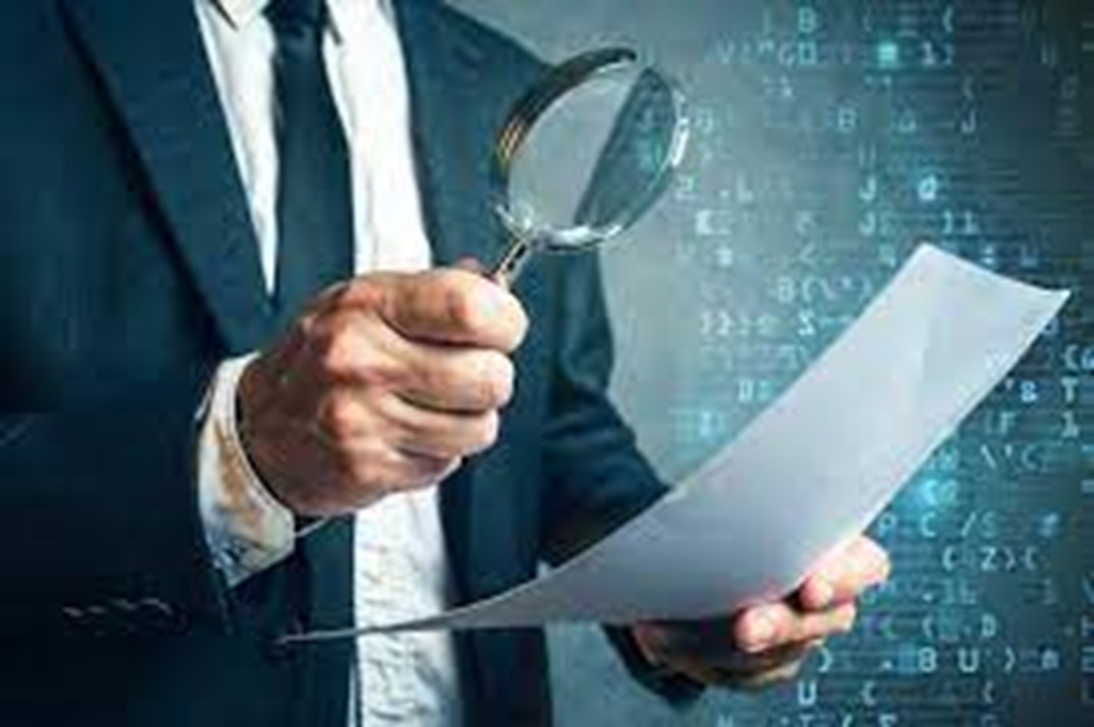 Annual Local AuditChecks and Balances
[Speaker Notes: Suggested Language:

As with any organizations there is a system for checks and balances in regards to finaces at AFGE, and that comes in the form of an annual local audit. 

Each Local is required to conduct an audit at least once a year and make a certification using audit Certification Form 41 to the National Secretary-Treasurer showing that n audit has bee completed.  It is mandatory that you conduct an audit at the close of each year end, when there is a chance in financial officers, or when there is a suspicion of any wrong doing.

Because this is actually so important to the fiduciary process, lets review more details about audits.]
Conducting A Local Audit
At least once a year--Mandatory
At the close of each Year End
a change in Financial Officers
a suspicion of any wrongdoing

Make a certification using Audit Certification Form 41 to the National Secretary-Treasurer showing that an audit has been completed
80
[Speaker Notes: Suggested Language:

Read information from the slide.]
Conducting Local Audits
Committee Members:
Annual Internal Audit
President should appoint an odd number of members (3 or 5) that do not have signature authority on any accounts
Annual External Audit
May hire outside Accountants or Bookkeepers

Monthly Audits by the Financial Officers
Savings, Checking, Investment, and Credit Card Account statements to insure all items have been reconciled.
Also review checkbook and dues deduction listings
81
[Speaker Notes: Suggested Language; If you haven’t done so already, you should make sure that you identify an audit committee or someone to conduct the audit.  If you are having an annual internal audit, the President should appoint an odd number of members (3-5) that do not have signature authority on any accounts to this committee.  You may hire outside accountants or bookkeepers to perform an annual external audit if you so choose.  AFGE suggests that the Financial Officers conduct an audit of the Savings, Checking, Investment, and Credit Card account statements on a monthly basis to insure that all items have been reconciled.  A review of the checkbook and dues deduction listings is also recommended.]
Records Needed to Perform Audit
IRS 990 EZ or 990 for past two (2) years

Annual budget

Prior audit committee reports

Form W4’s for the past two years – payroll

Current financial roster

Inventory of all fixed assets (i.e. computer or office furniture)

Payroll tax returns, forms 940, 941, W-2’s and 1099’s
Checkbook

Savings, checking, and investments account statements, cancelled checks, deposit slips, and credit card statements

Dues deduction listings

Local constitution and by-laws

Minutes of local meetings

LM-2, LM-3, or LM-4 reports for the past 2 years
82
[Speaker Notes: Suggested Language: Here is a list of records needed to perform an audit.
There are several records that are needed to perform an audit.  The list of records include the following:  checkbook; savings, checking, and investment account statements, cancelled checks, deposit slips, and credit card statements; dues deduction listings; local Constitution and Bylaws; minutes of local meetings, minutes of E-Board meetings, LM-2, LM-3, or LM-4 reports for the past two years; IRS 990-EZ or 990 for the past two years, annual budgets, prior audit committee reports; Form W4’s for the past two years (payroll); current financial roster; inventory of all fixed assets (i.e. computer, office furniture, copy machine, etc.); and payroll tax returns, forms 940, 941, W-2s and 1099s.]
Examples of Red Flag Items During an Audit
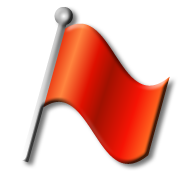 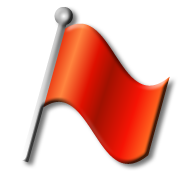 Checks written to INDIVIDUALS

Advance payment of salary to employees

Unbalanced checkbooks with no deposit records
One signature checks

Pre-signed checks by ONE OFFICER

Checks written out of sequence

Checks written to CASH
83
[Speaker Notes: Suggested Language: 

and here is a list of red flag items during an audit.  

When having an audit performed, there are some red flags that you should pay attention to.  Those red flags are:  one signature checks; pre-signed checks by one officer; checks written out of sequence; checks written to cash; checks written to individuals; advance payment of salary to employees; and unbalanced checkbooks with no deposit records.]
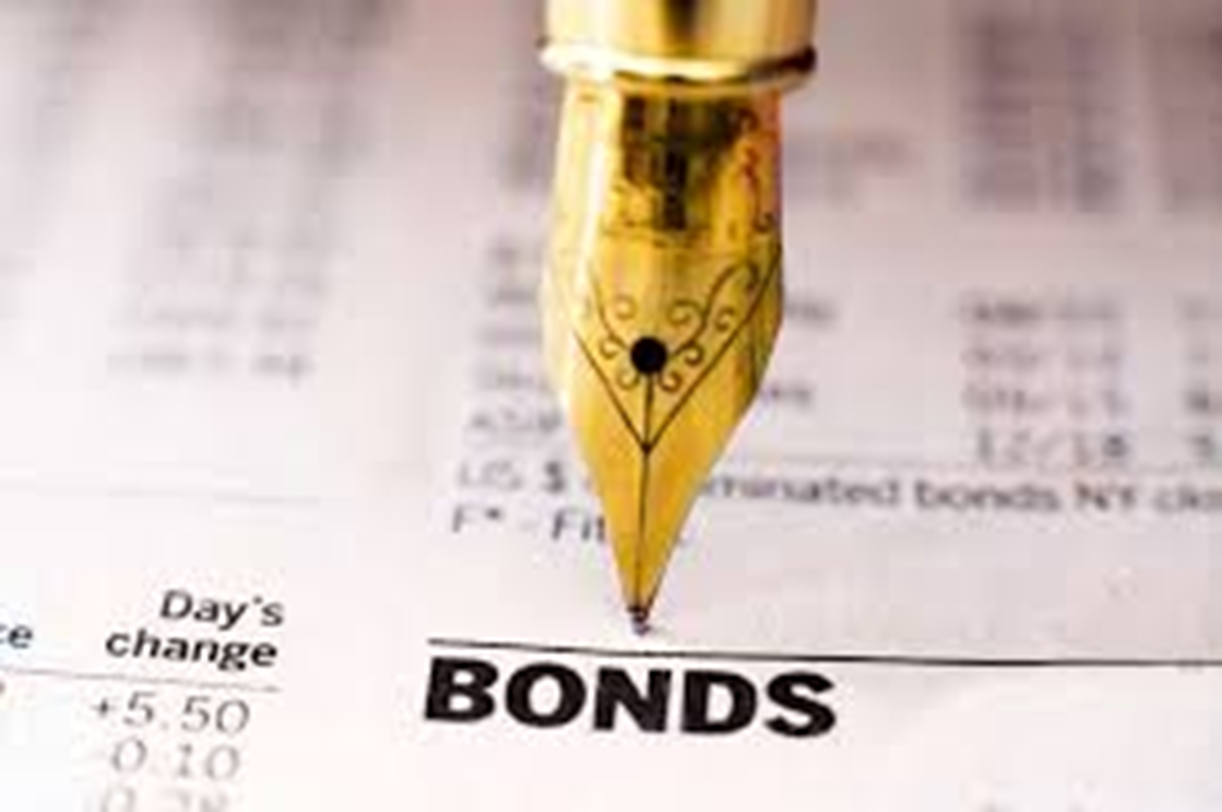 Local Bonds
[Speaker Notes: Suggested Language: 
Bonding is required to protect Unions from financial losses
 it is an Insurance policy that insures an organization against financial loss
 IT IS Referred to as a security or fidelity bond]
Bonding Requirements
In order for your bond to be in effect you must 
conduct an Annual Audit 
submit to AFGE a Form 41 with a copy of your LM Report and the approved Annual Budget. 


The Labor-Management Reporting and Disclosure Act (LMRDA) establishes specific bonding requirements
85
[Speaker Notes: SAY:  The Labor-Management Reporting and Disclosure Act (LMRDA) establishes specific bonding requirements to protect Unions from financial losses caused by “fraudulent or dishonest acts” by Union Officers or employees.  All AFGE Locals are covered under a blanket bond and charged annually for the coverage.

SAY:  In order for your bond to be in effect, you must conduct an annual audit and submit to AFGE a Form 41 with a copy of your LM report and the approved annual budget.  The Labor-Management Reporting and Disclosure Act (LMRDA) established specific bonding requirements.]
LMRDA Bonding Requirements
Required coverage
CA + TR x 10% = amount of coverage required
CA is  current assets (cash, investments) 
TR is total receipts
10% is the amount of coverage required

AFGE’s recommendation
CA + TR x 100%
86
[Speaker Notes: SAY:  A bond, like any insurance policy has a maximum recovery amount.  Per the Department of Labor, the bond must be equal to at least 10 percent of the Local’s assets.  A quick formula for computing required coverage is current assets (cash, investments) plus total receipts multiplied by 10%.  That is the least amount of coverage you should have.  AFGE is strongly recommended that your coverage be 100% of your total assets.]
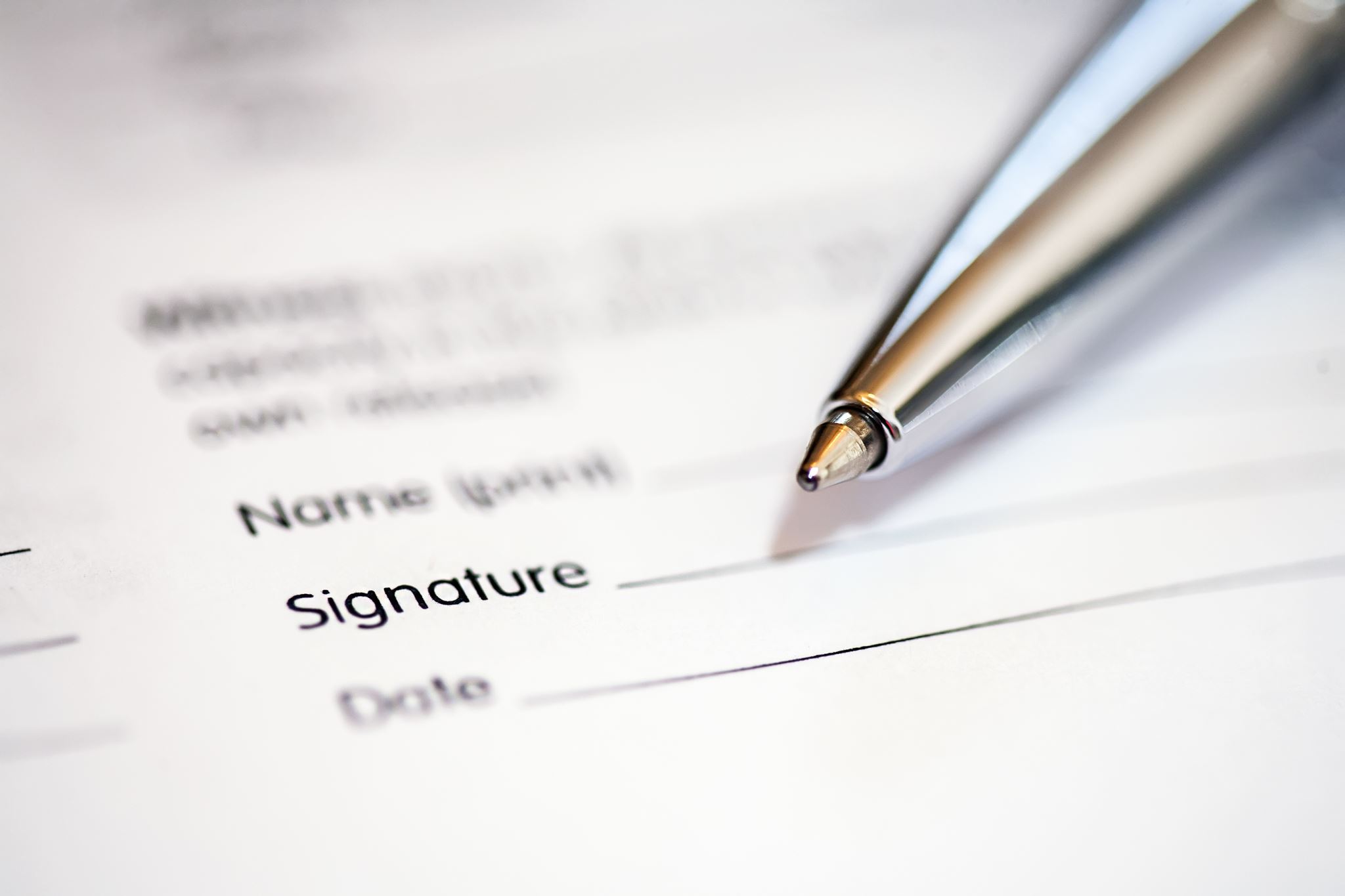 Individual Activity:True or False?
What to Do:

Go to your New Local Officers Participant Workbook and on your own, complete page .
[Speaker Notes: What to Do: Give time for participants to complete the assignment in their participant workbook. Be prepared to review the answers after everyone has completed the assignment. 

Suggested Language: Alright, so let’s put our knowledge and experience to the test. In your groups, you are to read through each scenario then decide what is the best action to take, the best decision to make, or the best way to move forward.]
TRUE or FALSE
A member of the NEC or any duly authorized representative must give you a 72-hour notice if they desire to look at your records.
[Speaker Notes: 1.  A member of the NEC or any duly authorized representative must give you a 72 hour notice if they desire to look at your records.  False – all books, records, and financial accounts shall be open to the inspection of the National Executive Council or any duly authorized representative - the Constitution doesn’t say anything about advance noticed.]
TRUE or FALSE
It is mandatory for the Local to conduct an audit when there is a change in Financial Officers
89
[Speaker Notes: 2. It is mandatory for the Local to conduct an audit when there is a change in Financial Officers?  True – Ask participants what other two times must an audit be conducted – at the close of each year end or when there is a suspicion of any wrongdoing.]
True or False
There are criminal penalties for embezzling or stealing Local property that can include fines up to $10,000, imprisonment for up to five years, or both.
90
[Speaker Notes: 3.  There are criminal penalties for embezzling or stealing Local property that can include fines up to $10,000, imprisonment for up to five years, or both.  True]
True or False
For your bond to be in effect, you must conduct an annual audit and submit two documents to AFGE; a Form 41 and a copy of LM report.
91
[Speaker Notes: 4. In order for your bond to be in effect, you must conduct an annual audit and submit two documents to AFGE; a Form 41 and a copy of LM report.	False – you should submit 3 documents, a Form 41, a copy of your LM report, and the approved annual budget.]
True or False
Pre-signed checks by one officer is a red flag item during an audit.
92
[Speaker Notes: 5. Pre-signed checks by one officer is a red flag item during an audit.  True]
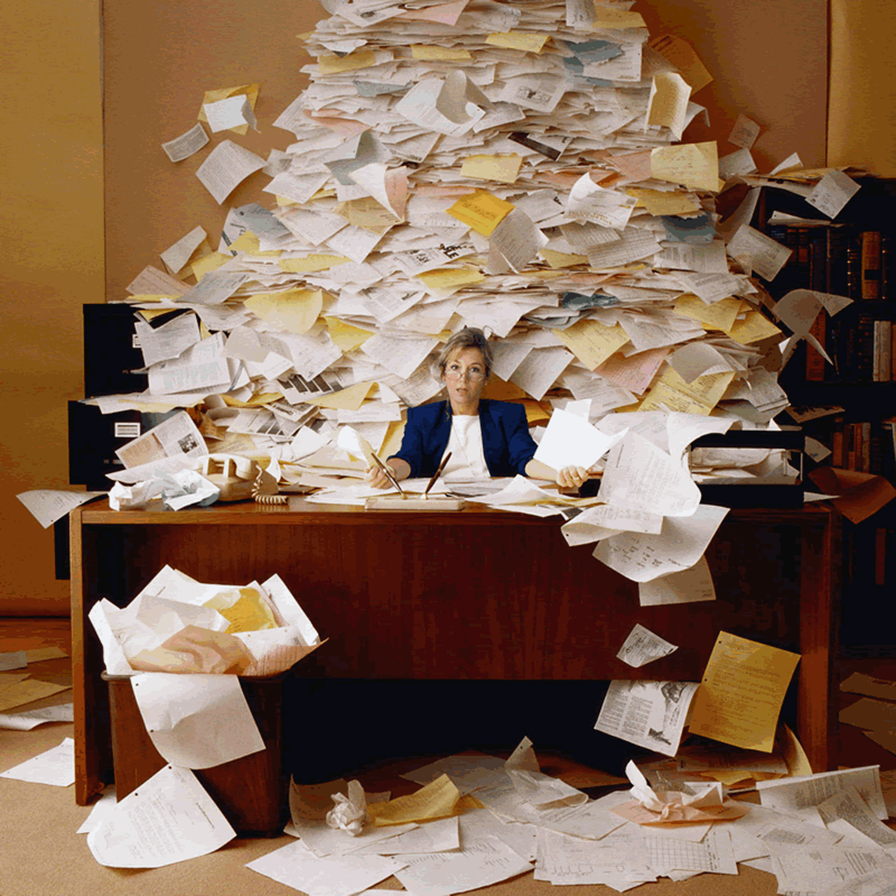 Fiduciary Reporting
[Speaker Notes: Suggested Language:

It does not have to be stressful nor painful. Keep yourself organized. Understand the process.]
Who Do You Report To?
Internal Revenue Service (IRS)

Department of Labor (DOL)

Your Local Membership and AFGE Headquarters
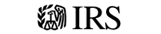 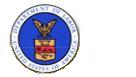 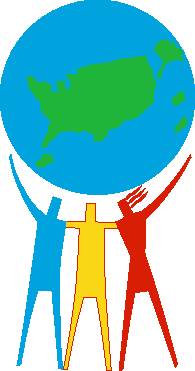 94
[Speaker Notes: Suggested Language:

First off, know who you will be reporting to. Who do report to? (Read list)]
Reporting
Exemption Status
Federal income taxes – yes
Sales tax – generally; no
AFGE ‘s Group Exemption Number is 0194

Locals must pay employment taxes on salaries, lost time, or annual leave reimbursements and receiving members must report
Locals must report all income
All Locals must file an “IRS Annual Information Return”
95
[Speaker Notes: Suggested Language:

AFGE Locals are exempt from federal income taxes by the IRS by being a 501C (5) organization and the Group Exemption Number is 0194.  Generally AFGE Locals are not exempt from Sales Taxes.

Locals must pay employment taxes on salaries, lost time, or annual leave reimbursements paid to their officers or members.  The members receiving these types of payments must report the income and pay taxes.

Locals must report all income to the Internal Revenue Service whether  it is taxable or not. The exemption from tax does not extend to all types of Local income. Certain types of income are taxable and must be reported to the IRS on form 990T.]
Annual Informational Return
Types of Forms
990N, 990 EZ or 990
Due Date:
15th day of the 5th month of your Local’s Year End
For a calendar year you will report on 5/15
3 month extension  by submitting an IRS “Extension to File Form” 8868.
96
[Speaker Notes: Suggested Language: What forms will you be using? 

These forms, 990N, 990-EZ, and 990 should be filed by the local by the 15th day of the 5th month after their fiscal year end.  For a calendar year, the report should be filed on May 15.  A Local can get an extension of 3 months by submitting an IRS “Extension to File Form” 8868.
 
If your gross receipts are less than $$50,000 the local will need to file a 990-N (E-Postcard);
If your gross receipts are less than $200,000 and total assets are less than $500,000 the local should file the 990-EZ; and 
If your gross receipts are greater than $200,000 or total assets are greater than $500,000 the local should file a full 990.

You can get the forms from the IRS website.  When on the website, enter the Form you are looking for in the “Search Box” at the top of the screen.  For example, 990 or 990-EZ.  You may also go to the AFGE website under NST financial Officers Resources and get the forms.]
Penalties for Not Filing on Time
$20.00 a day for each day the return is late or if required information is missing or incorrect. 

Maximum penalty is usually the lesser of $10,000 or 5% of the organization’s gross receipts for the year






Gross receipts are over $1 million for the year, the penalty is $100 a day up to a maximum of $50,000.
The IRS may specify a date   
Failure to comply could result in a penalty for the responsible individual of $10 a day to a maximum of $5,000.  
Failure to file the required form for 3 consecutive  tax years will automatically lost its tax-exempt status.
97
[Speaker Notes: Suggested Language: 
IT IS IMPERATIVE THAT YOU FILE ON TIME! 

if an organization fails to file a required return by the due date, including any extensions of time, it must pay a penalty of $20 a day for each day the return is late.  The same penalty applies if the organization does not give all the information required on the return or does not give the correct information.

In general, the maximum penalty for any return is the lesser of $10,000 or 5 percents of the organization’s gross receipts for the year.  For an organization that has gross receipts of over $1 million for the year, the penalty is $100 a day up to a maximum of $50,000.  

If the organization is subject to this penalty, the IRS may specify a date by which the return of correction information must be filed.  If the return is not filed by that date, an individual within the organization who fails to comply may be charged a penalty of $10 a day.  The maximum penalty on all individuals shall not exceed $5,000.]
Can Penalties for Filing Late be Abated?
Penalty under section 6652 of the Code. 

Request for abatement of penalties 
in the form of a written statement
 should be made as an attachment to the Form 990
98
[Speaker Notes: Suggested Language:

Failure to timely file the information return, absent reasonable cause, can give rise to a penalty under section 6652 of the Code. Whether an organization qualifies for the reasonable cause exception to the penalty will be determined on a case-by-case basis taking into account all relevant facts and circumstances.

The regulations provide that a request for abatement of penalties based on reasonable cause must be made in the form of a written statement, containing a declaration by the appropriate person that the statement is made under penalties of perjury, setting forth all the facts alleged as reasonable cause. This statement should be made as an attachment to the Form 990

The statement should include the following:
The reason the penalty was charged.  The daily delinquency penalty may be charged for a late file return, an incomplete return, or both.
What prevented the organization from requesting an extension of time to file its return or if the organization did not request such an extension
How the organization was not neglectful or careless but exercised ordinary business care and prudence
and what steps have been taken to prevent the same situation from occurring in the future]
Is your Local an Employer?
Do you pay Officers, Stewards, Staff or others 
     to perform duties or services for the Local:
Salaries
Payment for Lost Time (LWOP)
Annual Leave Reimbursements 
Stipends 

All employers must pay payroll taxes.
99
[Speaker Notes: Suggested Language Remember the Local is an Employer when it makes payments to Officers, Stewards, Staff or others  to perform duties or services for the Local, such as those listed on the slide (salaries, payment for Lost Time – LWOP, annual leave reimbursements or stipends).  If you are an employer, you must pay payroll taxes.]
IRS’s Description of an Employee(only one needs to exist)
Member’s compensation is measured by the hour, week or month rather than by the job

Performs the services personally, without the ability to delegate the task to somebody else

Continuing working relationship between the member and the Local

Local supplies materials or facilities used by the member in performing the services (i.e. office, office supplies, telephone, etc).

Local provides instructions or training to the member; and the member performs the service in question solely for the Local (and not for others)
100
[Speaker Notes: SAY]
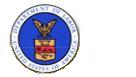 Annual Financial Report

If your Local has gross receipts of:
More than $250,000, you must file an LM-2 Report
Less than $250,000 and more then $10,000 you must file an LM-3 Report
Less than $10,000,  you must file an LM-4 Report
DC Government Locals are not required to file a LM Report with DOL
101
[Speaker Notes: Ask participants what the icon stands for?  
Answer is Department of Labor (DOL).

SAY:  The LMRDA requires Locals to file an “Annual Financial Report” with the U. S. Department of Labor.  The type of report that you file depends on your gross receipts.
SAY:  The LMRDA requires Locals to file an “Annual financial Report”’ with the US Department of Labor.  If your Local has gross receipts of:
More than $250,000, you must file an LM-2 report;
Less than $250,000 and more than $10,000 you must file an LM-3 report;
and Less than $10,000, you must file an LM-4 report
DC Government Locals are not required to file a LM report with DOL.]
When are the Labor Department Reports Due?
90 days after the Local’s Year End
If you are on a Calendar Year this is 3/31
If you are on a Fiscal Year, it is 90 days from the close of your Year End
102
[Speaker Notes: SAY:  The LM Forms are due 90 days after the Local’s Year End.

The best place to go to get the Labor Department forms is the Labor Department website.]
Reporting to your Local Membership
Keep the Membership informed of:
All Income received by the Local 
All Expenditures and Payments
All Assets and Accounts
The creating and reporting of Budget items
[Speaker Notes: SAY:  Now let’s talk about what AFGE requires of you to report.  The Financial Officers have a responsibility to keep the membership informed of all income received by the Local (Dues and other income), all expenditures and payments made on behalf of the Local, all assets and accounts held on behalf of the Local, and the creating and reporting of Budget items allocated by the Local.]
Retention of Documents and Other Important Items
General Local Files:
By-laws and Amendment----- Permanent
Correspondence --------------- 5 Years
Election Records---------------- 2 Years past the term of office
Local MOUs----------------------Permanent
Minutes of Meetings---------- Permanent
     (Membership & E-Board)
Items that Document the
	Local’s History ------------------ Permanent
104
[Speaker Notes: SAY:  We know we have some leaders who don’t like to get rid of anything and some leaders who like to get rid of everything.  However, there are some documents that you need to keep indefinitely and some for a period of time.  Of your general local files, you should keep the:
By-laws and amendments -permanently
Correspondences -5 years
Election records – 2 years after the term has expired 
Local Memoranda of Understanding – permanently
Minutes of Meetings (membership and e-board) – permanently
Items that document the local’s history – permanently]
Retention of Documents and Other Important Items
Local Membership Records:

Dues Deduction Forms (1187, 1188, etc.)---------3 years
EEO Case Files----------------------------------------5 years
Grievance Case Files----------------------------------5 years
MSPB Case Files----------------------------------------- 5 years
Workers’ Compensation Case Files----------5 years
105
[Speaker Notes: SAY:  When it comes to your Local membership records, you should keep
Dues deduction forms (1187, 1188, etc) – 3 years
EEO case files – 5 years
Grievance case files – 5 years
MSPB case files-5 years
Worker’s compensation case files – 5 years]
Retention of Documents and Other Important Items
Financial Records
Correspondences------------------------------- 5 years
IRS Forms----------------------------------------- 5 years
LM Forms----------------------------------------- 5 years
Financial Statements and Reports---------- Permanent
Officer Bonds------------------------------------ Permanent
106
[Speaker Notes: SAY:   and regarding your financial records, you should keep
Correspondences – 5 years
IRS forms – 5 years
LM forms-5 years
Financial statements and reports – permanently
Officer bonds – permanently
SAY:  Many of these retentions are mandated by the Department of Labor and IRS.]
Payments that are Not-Taxable
Business Related Expenses
Officer Allowances
Reimbursed Travel Expenses
[Speaker Notes: Give participants an opportunity to read the slide.

As a financial officer, you should be aware of the payments that are not-taxable.  For business expenses, the payment is not-taxable when the expense is for Union business, when detailed vouchers are provided showing time, place, and business purpose; when documentation is submitted in a timely manner; and when any unused funds are returned to the organization.  All four factors must be met or payment is taxable
All four factors must be met or payment is taxable.
When:
Expense is for union business
Detail vouchers are provided showing: time, place, and  business purpose
Documentation is submitted in a timely manner 
Any unused funds are returned to the organization 

OFFICER ALLOWANCES:
When:
Expense is for union business
Expense vouchers are provided 
Documentation is submitted in a timely manner 
Any unused funds are returned to the organization 

REIMBURSED TRAVEL EXPENSES:
When:
Expense is for union business
Expense vouchers are provided showing time, place, and business purpose
Documentation is submitted in a timely manner 
Any unused funds are returned to the organization]
IRS 1099 Reporting
Non-payroll payment that exceeds $600.00  

Types of Payment that Require a 1099
Membership recruitment payments made to a member or officer

Payments made for services performed by arbitrators, accountants, legal services, consultants, etc.

Items or equipment purchased for the officers or members (i.e. personal cell phones, laptops, etc.)
108
[Speaker Notes: SAY:  When non-payroll payments are made and exceed $600 annually for an individual or vendor, then you are responsible for completing a 1099.
SAY:  When non-payroll payments are made and exceed $600 annually for an individual or vendor, then you are responsible for completing a 1099.  Types of payments that require a 1099 include membership recruitment payments made to a member or an officer, payments made for services performed by arbitrators, accountants, legal services, consultants, etc., and items or equipment purchased for the officers or members (i.e. personal cell phones, laptops, etc.).

1099s must be given to the individual or vendor by January 31st.  Copies of all 1099s must be filed with the IRS by February 28th along with an Annual Summary (Form 1096).

Give participants an opportunity to read the slide.]
AFGE Local’s Financial System
Quick Books Pro
Training Available
109
[Speaker Notes: Suggested Language:

There is support available. 

A suggested approach for AFGE Locals and Councils is the AFGE Customized Accounting System through the use of Quick Books Pro.  If you take the Financial Officer’s training, you will be able to experience using this program.  You can also take the training online by going to AFGE’s website and clicking on Financial Officer’s training under the Education tab.  You must be logged in to access the online training:
District trainings
Bonnie Ladin Union Skills AFL-CIO
Online at www.afge.org]
Foundational Leadership SkillsforLocal Officers
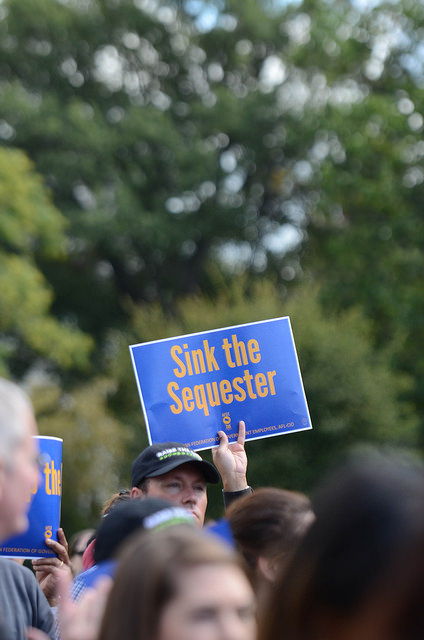 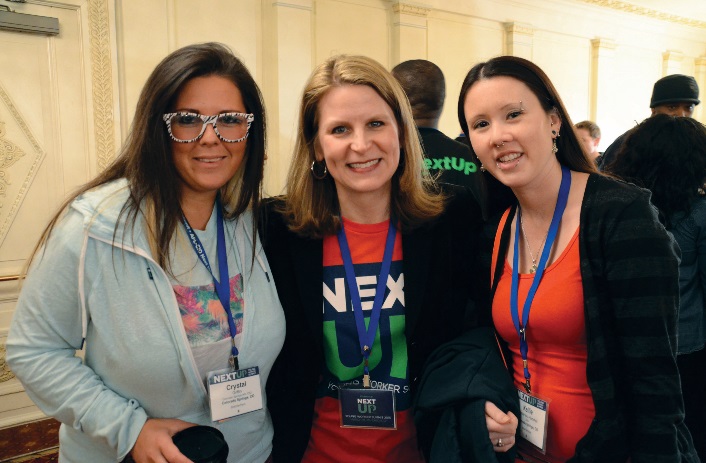 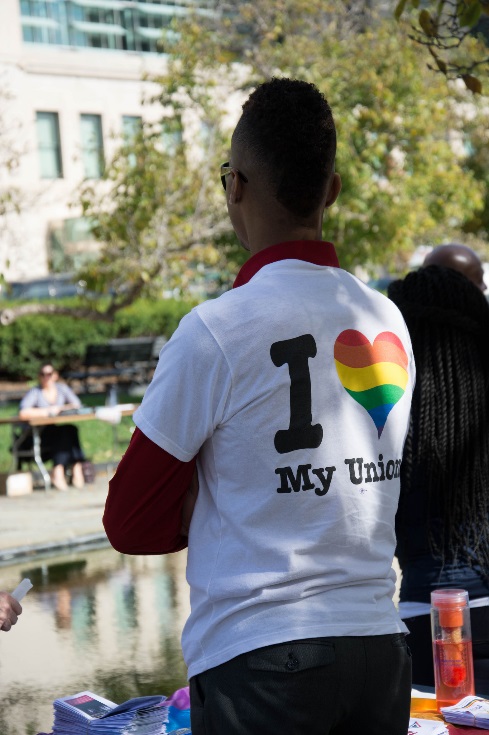 [Speaker Notes: Suggested Language:


Alright– time to get into some skills. The first part of this training was heavily knowledge based. We provided you with a lot of information, and that was just the surface. Again, we can not stress enough to take time out to read more through the laws, even the Resource Guide to get a fuller understanding of everything we covered. 

Well the same thing goes for skills. We do not have the time needed to review all the skills needed to be successful in your work. But --as has been the theme for the entire training, we will highlight some skills. 

Lets start by listing out the skills important for Officers to have to be successful in their work. Though we will not cover it all, having this list will help everyone in the room understand from collective experience what is important to develop as a leader within AFGE.]
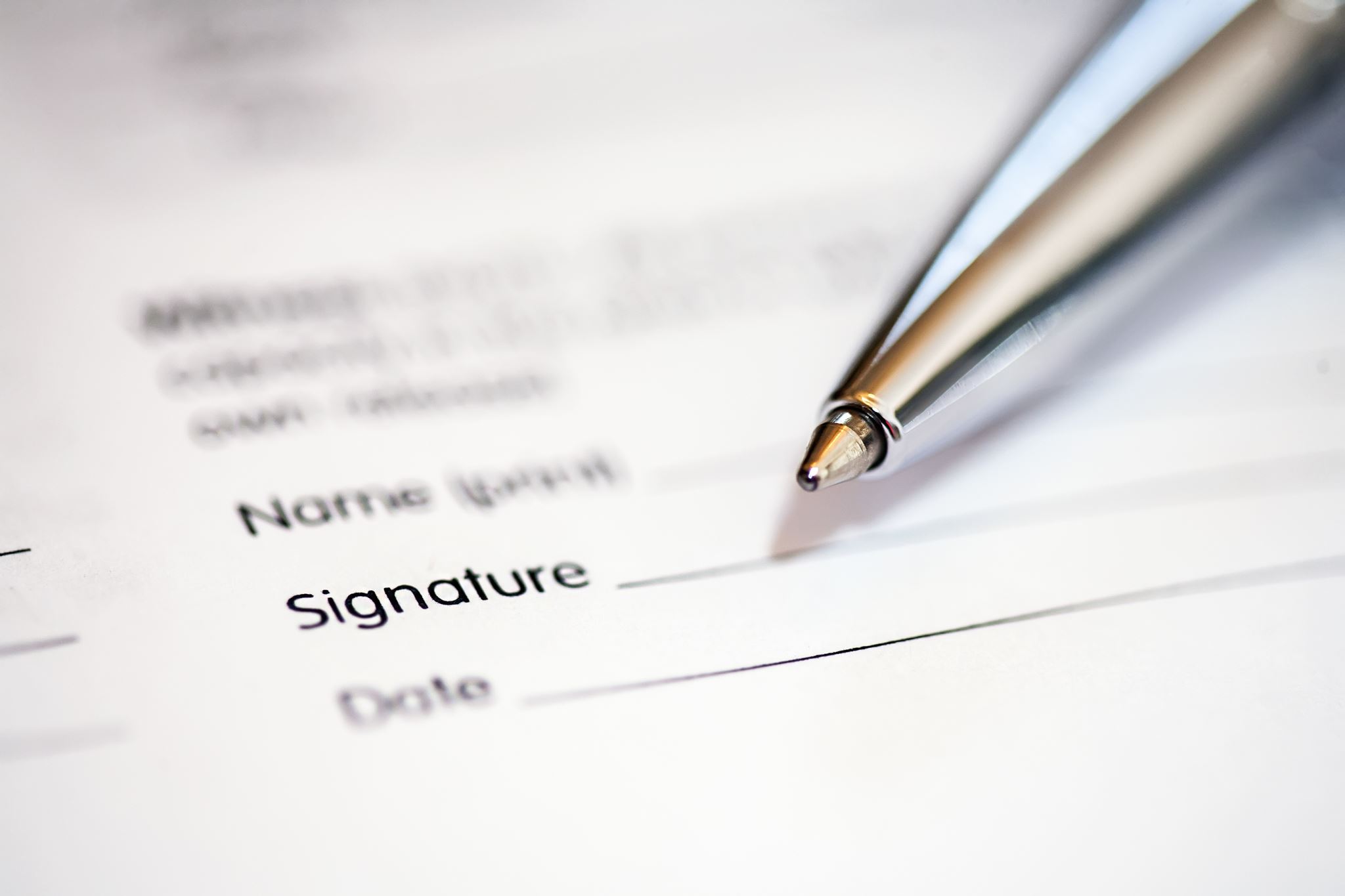 Reflection Point #2:Leadership Skills & Qualities
What to Do:
Go to your New Local Officers Participant Workbook

Complete the Reflection Point #2 individually on page 

Be prepared to discuss with a partner/with the class
[Speaker Notes: Note to Trainer: Read the directions on this slide. Allow everyone to work on this exercise alone based on their own knowledge and experience. After they have had that time, review the answers with a partner and with the class. 

Suggested Language: Now that we have completed most of this course and have covered a lot of roles/responsibilities/duties of local leadership. Think more about what skills and qualities it takes to be effective in this role and why.]
[Speaker Notes: Suggested Language: First things first, one of the most important skills you need is your ability to see the full scope/the bigger picture. As a leader at AFGE, you have the special task of seeing the view from the top. Due to your position in the organization, there is a level of expectation for all of you to see the bigger picture, communicate that bigger picture, and get members involved into that bigger picture. 

There are a lot of models for leadership/ or managing teams/organizations, one in particular is called the 7-S Model. This model as well as others are just useful ways to look into the complex elements of teams and organizations.

With the 7-s model Strategy, Structure and System is the overarching themes, and will be how we will frame the skills section of this training. 

Strategy:  Refers to the plan or route-map that guides your Local. What is your plan for the future?  How do you intend to achieve the objectives?  When was the last time you looked at your strategic plan?  What were the actions you took after looking at it?  When was the last time you updated your strategic plan?  How do you deal with pressure?  What are the sources of sustainable support? What are the key strategic priorities?  

Structure:  Refers to the framework in which the activities of the organization’s members are coordinated.  A key function of structure is to focus members’ attention on what needs to get done by defining the work they do and whom they should be working with.  How is the organizational structure designed right now?  How is the team divided?  How do the various departments coordinate activities?  How do the team members organize and align themselves?  Is decision making and controlling centralized or decentralized?  Is this as it should be, given what you’re doing?  Where are the lines of communication?  If you had to suddenly hire another 6 employees tomorrow, what would it look like?  What changes would you have to make

Systems:  Refers to the day-to-day processes and procedures.  Having effective systems helps reduce redundancy and streamlines process.  How do you gather and share information?  Do you have a unified database? If you have to put together a report on something, could you do it quickly?  What happens if one of your staff leaves; will they take with them a key part of your Local’s knowledge?  What are the main systems that run the Local? What internal rules and processes does the team use to keep on track?

One thing to point out is that these three things are highly inter-related and highly inter-dependent upon one each other.]
Organizing your Team
Committees
Mapping
Calling Circle
Stewards Structure
113
[Speaker Notes: Suggested Language: In line with thinking about the bigger picture, as a new leader you want to be very thoughtful about what it means and what it looks like to organize your team to help you be successful in your role. 

Building out your committee structure will be imperative, because your committees will implement a lot of the work that will be done. Based on what you know about the programmatic goals of AFGE, What kind of committees do you think you will need at you Local? (Legislative/Political, Communications, Retiree/YOUNG, etc). 

In terms of creating a healthy structure, strategy and system, Mapping gives you an opportunity to look at what you need to know about your agency, bargaining unit(s), and work sites in order to be really effective in organizing and representing the employees.  Some things you look at in mapping is: 
Mission of agency/agency division/location
Brief history of agency/agency division/location (date created, why)
Location(s) of agency/agency division
Whether other agency/agency division employees are represented by AFGE or other unions
Total number of employees of agency/agency division/location 
Operational head of agency/agency division/location
Labor relations head of agency/agency division/location
Location(s) of BUEs
Functions performed by BUEs
Number of BUEs
Number of AFGE members
General demographics (age, gender, race, veteran status, disability status, length of service)
The Local should also be able to communicate with the bargaining unit employees as not just part of the bargaining unit but as part of a particular subset of employees, usually divided by function.  In order to identify employees by functional groups, it is important to know:
Functions in the bargaining unit
Specific duties performed for each function
Locations for each function
Shifts for each function
Supervisors for each function
General employees concerns for each functional group
Occupational series, title, grade
Union leaders within each function
Number of AFGE members
General demographics (age, gender, race, veteran status, disability status, length of service)
 
There is also your Calling Circle, which is the skill of assessing the potential leaders you have around you. Sustainability is rooted in identifying and developing other leaders. In your workbook you will se an activity associated with building out your calling circle. 

As you already know, Stewards are key components of your Local’s structure. They are the main people our members count on, go to, depend on, communicate with etc. Member may have no clue who you are, BUT chances are they know their Steward. Important to build your steward structure.]
Strategic Thinking & Strategic Planning
[Speaker Notes: Suggested Language: The creation and implementation of your Strategic Plan will hands down be the most important skill and tool you will use to effectively build out a sound strategy, structure and system. 
There is a well-known quote by Benjamin Franklin, “By failing to prepare, you are preparing to fail”. One aspect of preparing yourself as a leader is doing what we have been doing this week. Engaging in training, learning and taking in as much knowledge as possible. 
The Strategic Plan involves bring everything together and answer two key things which is the what and the how. The Strategic Plan is your roadmap as a leader and should guide you in how you organize the PEOPLE and the WORK. 
The process of strategic planning looks different for different people, and there is a level two/advanced training that goes deeper into the strategic planning process. But overall, this is what you should know about strategic planning. You are answering these big questions (read off the slide). 

AFGE urges and encourages ALL locals to complete a strategic plan, in some way shape or form because planning is a key step to becoming stronger and more effective, especially in the key areas we identified earlier in the training: Organizing, Legislative Mobilization, Political Influence, Stronger Local Union, and Education & Communication. 

FSED does offer a course specifically in Strategic Planning]
[Speaker Notes: Suggested Language:

A big part of the Strategic plan and thinking startegically is something you all may be familiar with and that is the SWOT analysis. A good swot analysis can help you with important decisions in your Local. The purpose of the SWOT analysis is to identify the Strengths, Weakness, Opportunities and Threats

Strengths (internal, positive factors)

Strengths describe the positive attributes, tangible and intangible, internal to your Local. They are within your control.
What do you do well?
What internal resources do you have? Think about the following:
Positive attributes of people, such as knowledge, background, education, credentials, network, reputation, or skills.
What advantages do you have? Overall positive aspects?

Weaknesses (internal, negative factors)
Weaknesses are aspects of your business that detract from the value you offer or place you at a competitive disadvantage. 
What factors that are within your control? 
What areas need improvement to accomplish your objectives?
What does your Local lack (for example, expertise or access to skills or technology)?
Does your Local have limited resources?

Opportunities (external, positive factors)
Opportunities are external attractive factors that represent reasons your Local is likely to prosper.
What opportunities exist that you can benefit from?
Is the perception of your Local/leadership/team positive?
Is the opportunity ongoing, or is there just a window for it? In other words, how critical is your timing?

Threats (external, negative factors)
Threats include external factors beyond your control that could put your work/your Local at risk. You have no control over these, but you may benefit by having contingency plans to address them if they should occur.
What factors beyond your control could place your Local/the work at risk?
Are there challenges?
What situations might threaten your efforts?

Look in your participant workbook, on page_____ there is a planning sheet to think through what your SWOT consist of. Take a moment to think through your S W O T of your Local and start to jot a few things down.]
[Speaker Notes: Suggested Language: On Page 32 of the PW is a chart that will help you as you think through strategy in these key areas. 

What to do: If there is enough time, allow participants to start to brainstorm and fill in this chart in their workbooks for a few moments. If there is not enough time just let participants know that this chart is in ther workbooks and resurce guide and that they can use this]
Time Management as a Local Leader
117
[Speaker Notes: What to Do: Start a discussion with the class about time management. 

Suggested Language: Time management is one of the hardest, most fleeting skills that many new local leaders struggle with. There are a lot of simultaneous moving parts and many times it becomes harder to figure out what and how to prioritize. 

Possible Discussion Questions: How do you currently manage your time as a local leader? What is the most challenging part about time management? What tools do you lean on to help with your time management? What has been working well/not working as well?]
Eisenhower's Urgent Important
[Speaker Notes: Suggested Language: Time management involves learning AND practicing first things first and put an order to everything. One helpful way to do this is called Eisenhower's Urgent/Important Principle. So, let’s take a look: 

1. Important and Urgent
There are two distinct types of urgent and important activities: ones that you could not have foreseen, and others that you've left until the last minute.
You can eliminate last-minute activities by planning ahead and avoiding procrastination  .
However, you can't always predict or avoid some issues and crises. Here, the best approach is to leave some time in your schedule to handle unexpected issues and unplanned important activities. (If a major crisis arises, then you'll need to reschedule other tasks.)
If you have a lot of urgent and important activities, identify which of these you could have foreseen, and think about how you could schedule similar activities ahead of time, so that they don't become urgent.

2. Important but not Urgent
These are the activities that help you achieve your personal and professional goals, and complete important work. 
Make sure that you have plenty of time to do these things properly, so that they do not become urgent. Also, remember to leave enough time in your schedule to deal with unforeseen problems. This will maximize your chances of keeping on track, and help you avoid the stress of work becoming more urgent than necessary.
3. Not Important but Urgent
Urgent but not important tasks are things that prevent you from achieving your goals. Ask yourself whether you can reschedule or delegate  them.
A common source of such activities is other people. Sometimes it's appropriate to say "no" to people politely, or to encourage them to solve the problem themselves. (Our article "'Yes' to the Person, 'No' to the Task"  will help here.) 
Alternatively, try to have time slots when you are available, so that people know they can speak with you then. A good way to do this is to arrange regular meetings with those who interrupt you often, so that you can deal with all their issues at once. You'll then be able to concentrate on your important activities for longer.
4. Not Important and not Urgent
These activities are just a distraction – avoid them if possible.
You can simply ignore or cancel many of them. However, some may be activities that other people want you to do, even though they don't contribute to your own desired outcomes. Again, say "no" politely, if you can, and explain why you cannot do it.
If people see that you are clear about your objectives and boundaries  , they will often avoid asking you to do "not important" activities in the future.]
Problem Solving
119
[Speaker Notes: Suggested Language:
Problem solving is a skill that you will have to practice on a day to day basis as a leader. Members and staff will look to you as the ultimate decision maker. This graphic shows a simple process to decision making (read chart). 

Problem solving will take gathering as much facts as possible, thinking through possible solutions and then making a decision. 

Lets do a little problem solving practice together. In your workbooks, turn to page____ each table will be assigned a scenario….. And then will be expected to report back. 


Activity - Role Play: Ask for a volunteer to role play a conversation as a potential member.  Depending on time constraints, use one or more of the following scenarios:
Scenario 1:  A local president approaches a long-term employee who has never joined the union but is not hostile towards the union.  
 
Scenario 2:  A steward approaches a new employee who didn’t have a good experience with the union at her previous workplace.
 
Scenario 3:  A particular supervisor is treating employees unfairly.  One of these employees, a union member, approaches another, who is not a union member. 
 
As a group, debrief the activity.  What other suggestions can you offer?
 
SAY:  Let’s take a look at some scenarios where we have the opportunity to increase our membership.  Ask participants to turn to Membership Building Scenarios.
Activity -Membership Building Scenarios:  Assign each group a scenario.  Each group should discuss the scenarios and offer suggestions as to how they should be handled and the rationale for handling them in such a manner.  
Instructor Notes:   Have the groups discuss these scenarios for 15-20 minutes and then report back.  Each group should report back one at a time.  After each report, open up the discussion to the entire group.  See whether other participants have additional pieces to add.  If you disagree with an approach offered by a group or if you feel that there are things that they left out, ask something like:  Are there additional ways of confronting this challenge?  What would you identify as the pluses and minuses of the approach offered by this group?  
SAY:  As we mentioned earlier, you don’t have to only focus on how to encourage people to see the value of joining the union, but you also have to be attentive to why members are leaving the union.  
Ask:  What are the main reasons that members resign from the union? Chart their responses.  As a follow up question, do you believe some of these reasons are “on the surface” reasons?  If so, how do you drill down to uncover the “real” reason.]
Communications
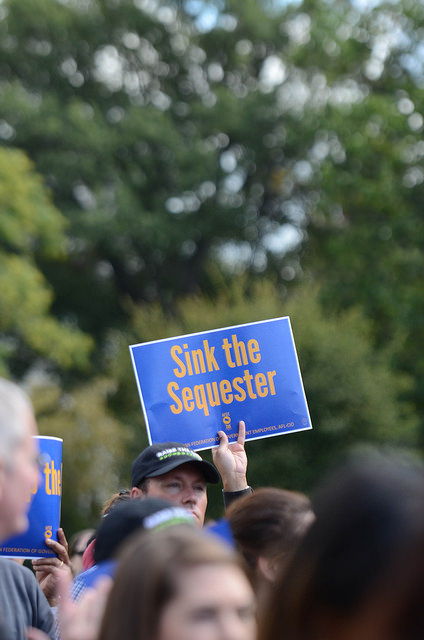 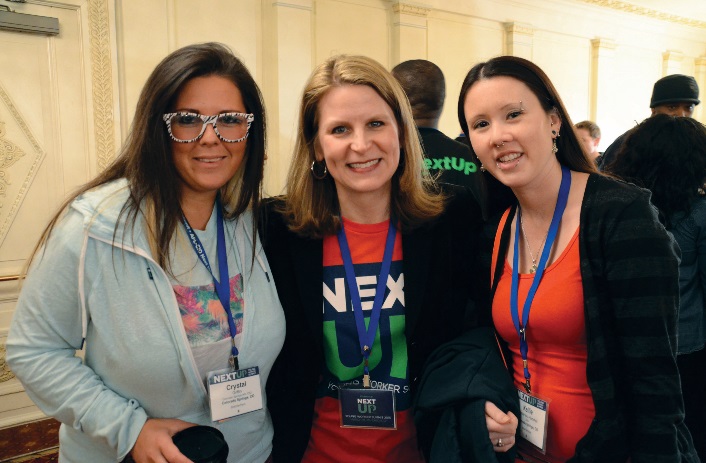 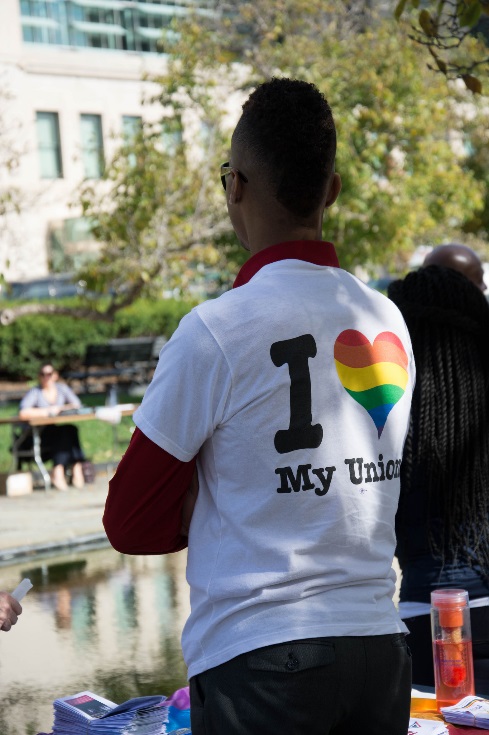 [Speaker Notes: Suggested Language:

An important skill that supports the work that you do within your Local is Communications.]
Communications
Building relationships
Building the union
Connecting the union to employees
Effecting change for employees
Communication is a two-way street!
121
[Speaker Notes: Suggested Language:

Communications is all about building relationships and building the union. Having a strong plan around communications at your local will ensure member are updated on important information and will in turn, increase trust amongst the membership. 

Communication also connects the union to employees and effect change for employees.]
Communications
Consider:
Your audience
Internal
External
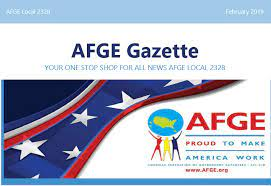 The method
[Speaker Notes: Suggested Language:
Two major things you should consider in Communications:
Your audience and
Your method]
Newsletters
Distributed to all employees
Should be simple, uncluttered;
Articles should be short, relevant, and to the point
Include pictures, graphics
[Speaker Notes: Suggested Language:
Im certain all of you may be familiar with newsletters, whether you have worked on one, or read one, or seen one at your worksite. 

Here are some key points when it comes to newsletters:

Read Slide]
Your Message
Clear
Concise
Easily explains the issue and the Local’s position

You should:
Understand the issue
Understand the Union’s position
Summarize in 20 seconds or less
Avoid jargon, technical terms, or acronyms
[Speaker Notes: Suggested Language:
Newsletter are meant to be brief, eye catching, and informative. 

Writing for newsletters is good practice for messaging overall. When thinking about an overall message  you want to consider these things:

READ SLIDE]
Your Audience
Who is your audience?
How are the concerns of your members relevant to the general public?
125
[Speaker Notes: Suggested Language:

The biggest thing you should consider when you are crafting your message is your audience. 

READ SLIDE

Ask the class what are some other things that should be considered when thinking about your audience.]
Talking to the Media
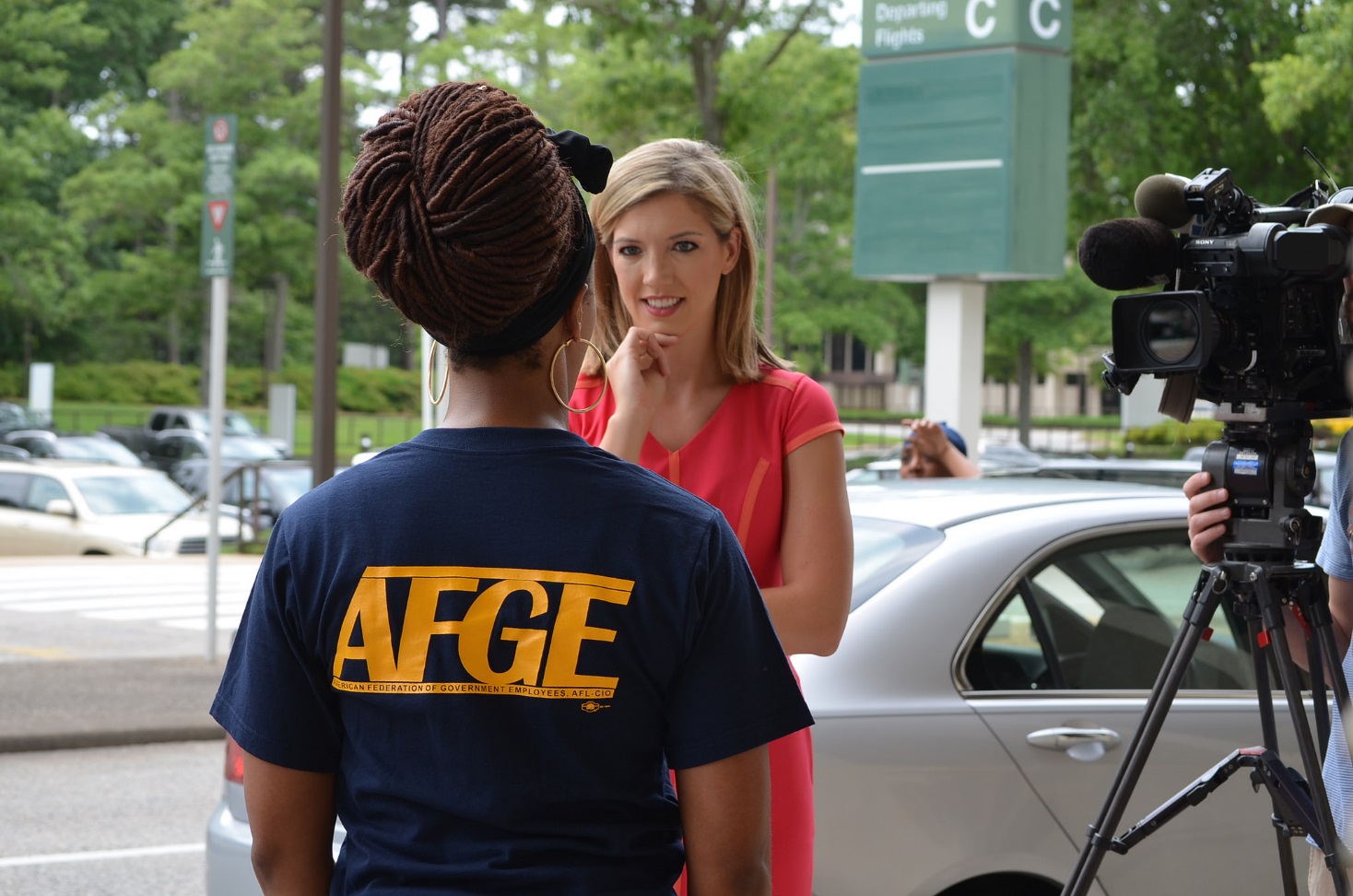 AFGE’s policy

Contact your District, Council, or the National Office before speaking to the media
126
[Speaker Notes: Suggested Language:
 Language on the slide.]
Legal Restrictions
Don’t defame anyone

Hatch Act regulates federal employee partisan activity
[Speaker Notes: Suggested Language:
There are restrictions when it comes to Communications. You can not defame anyone nor can you commit slander or libel. 

Secondly, as I hand out this pamphlet, as federal employees, what you communicate is regulated to a certain extent. 

(Point out key points from the “Political Activity” pamphlet.]
Local Communications Planning
Determine your goals
Develop a message
Evaluate where you are now
Tools?
Past topics/issues?
Resources?
Are you reaching your audience?
Evaluate success
How many people are you reaching?
How many of those people are engaging with your content?
How do you measure success?
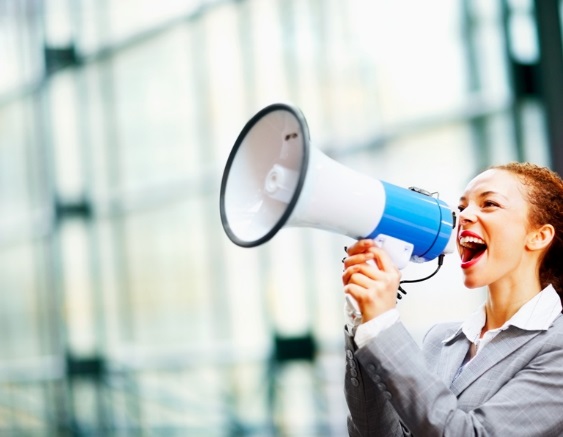 128
[Speaker Notes: Suggested Language:

Communicating with membership is a vital function of the Local. 

Here are some basic steps to developing a communications plan for your Local:
Determine your goals
What is most important to communicate to bargaining unit members right now? In the near future?
Develop a message
What is the most important thing for your audience to know? How does this relate to your strate
Evaluate where you are now
Tools?
Print
Digital
Face-to-face
Past topics/issues?
Resources?
Are you reaching your audience?
Evaluate success
How many people are you reaching?
How many of those people are engaging with your content?
How do you measure success?


Visit AFGE’s Communications Department website (www.afge.org/leaders-activists/education/communications-training) for more information and online trainings on topics such as:
Storytelling/Messaging
Social Media 
Effective Newsletters
Writing Tips]
Running Local Meetings
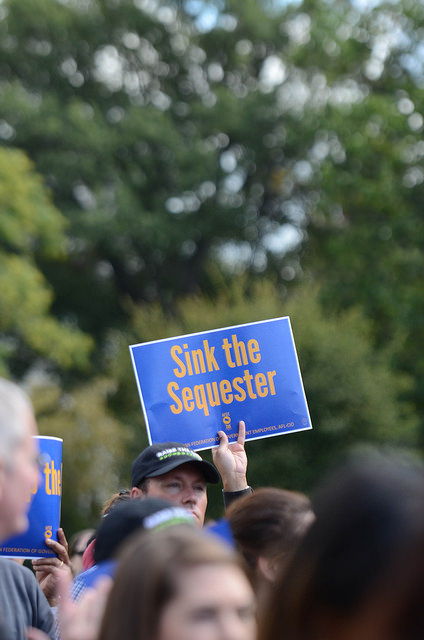 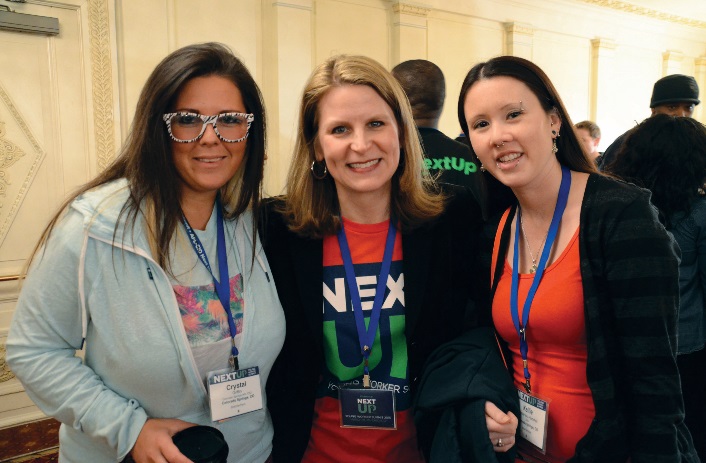 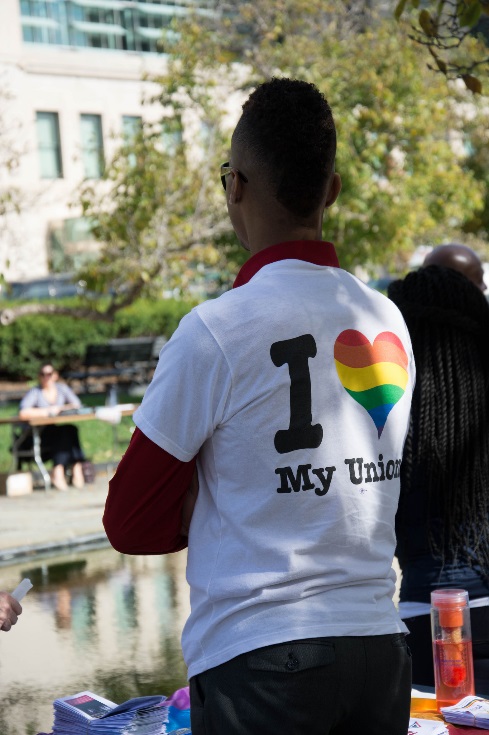 [Speaker Notes: Suggested Language:

There may be varying levels of experience with this on the room, but one thing for sure is that as a union leader, you will definitely gain a great deal of experience with running local meetings.]
Union Meetings
Goal: making members – new and old – feel welcome

An effective meeting enables the Union to:
Discuss problems and solutions
Get ideas for being more effective
Encourage participation
Build solidarity and community
Educate members about union goals
Bring complaints/conflicts out in the open
[Speaker Notes: Suggested Language:

Language on the slide]
Planning Meetings
Plan/organize ahead of time
Provide advance notice
Develop an agenda
Be sure the meeting space/time is convenient and accessible
Start and end on time
Run the meeting efficiently and democratically
[Speaker Notes: Suggested Language:

Language on the slide]
Sample Local Meeting Agenda
Call to Order
Roll call of officers
Reading minutes from previous meeting
President and other Officers’ Reports
Committee Reports
Unfinished business
New business
Good and Welfare
Adjournment
[Speaker Notes: Suggested Language:
Language on the slide]
Parliamentary Procedure
Only one subject at a time
Each proposal shall be freely debated
The will of the majority rules, but the minority has the right to present a case
Each member has rights and responsibilities equal to every other member
The desires of membership should move along such that the welfare of the organization is served, as a whole
133
[Speaker Notes: Suggested Language:
Language on the slide]
Parliamentary Procedure and Robert’s Rules
https://www.youtube.com/watch?v=FfnBGolKmbM
134
[Speaker Notes: Suggested Language:

OPTIONAL video to show participants.]
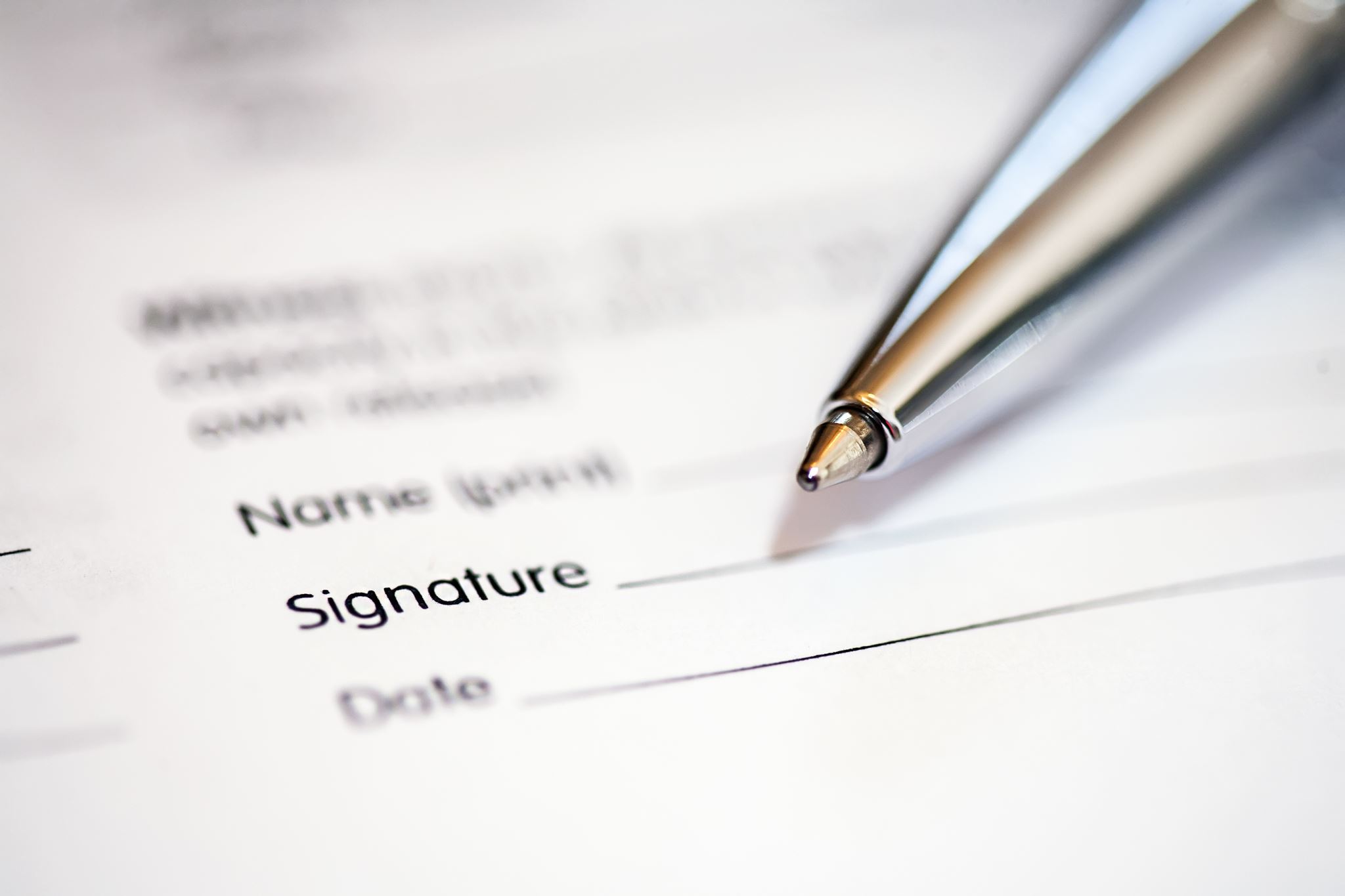 Reflection Point #3:Leadership Development Commitment
What to Do:
Go to your New Local Officers Participant Workbook

Complete the Reflection Point # individually on page 

Be prepared to discuss with a partner/with the class
[Speaker Notes: Note to Trainer: Read the directions on this slide. Allow everyone to work on this exercise alone based on their own knowledge and experience. After they have had that time, review the answers with the class.]
Complete the training evaluation
Spend time with your notes/workbook
Look for training opportunities
Close Out/Next Steps
136
[Speaker Notes: Suggested Language:

Tell participants that they will receive an electronic evaluation and that they should fill it in to help instructors keep improving the training.]